INTRODUCTION TO SOCIAL PRESCRIBING
A bite-sized introductory and inspirational course for social/cultural service educators
Course Aim
This is a bite sized course to help Social, Cultural and Community Service educators to learn about Social Prescribing and how you can create new or tailored cultural or creative offerings that deliver socially prescribed health and wellbeing benefits. 

In this course we touch on topics related to art/creative wellbeing and things like drama therapy, which uses storytelling, acting, and improvisation to encourage self-discovery and expression. We also explore music therapy, that deliver socially prescribed health and wellbeing benefits.
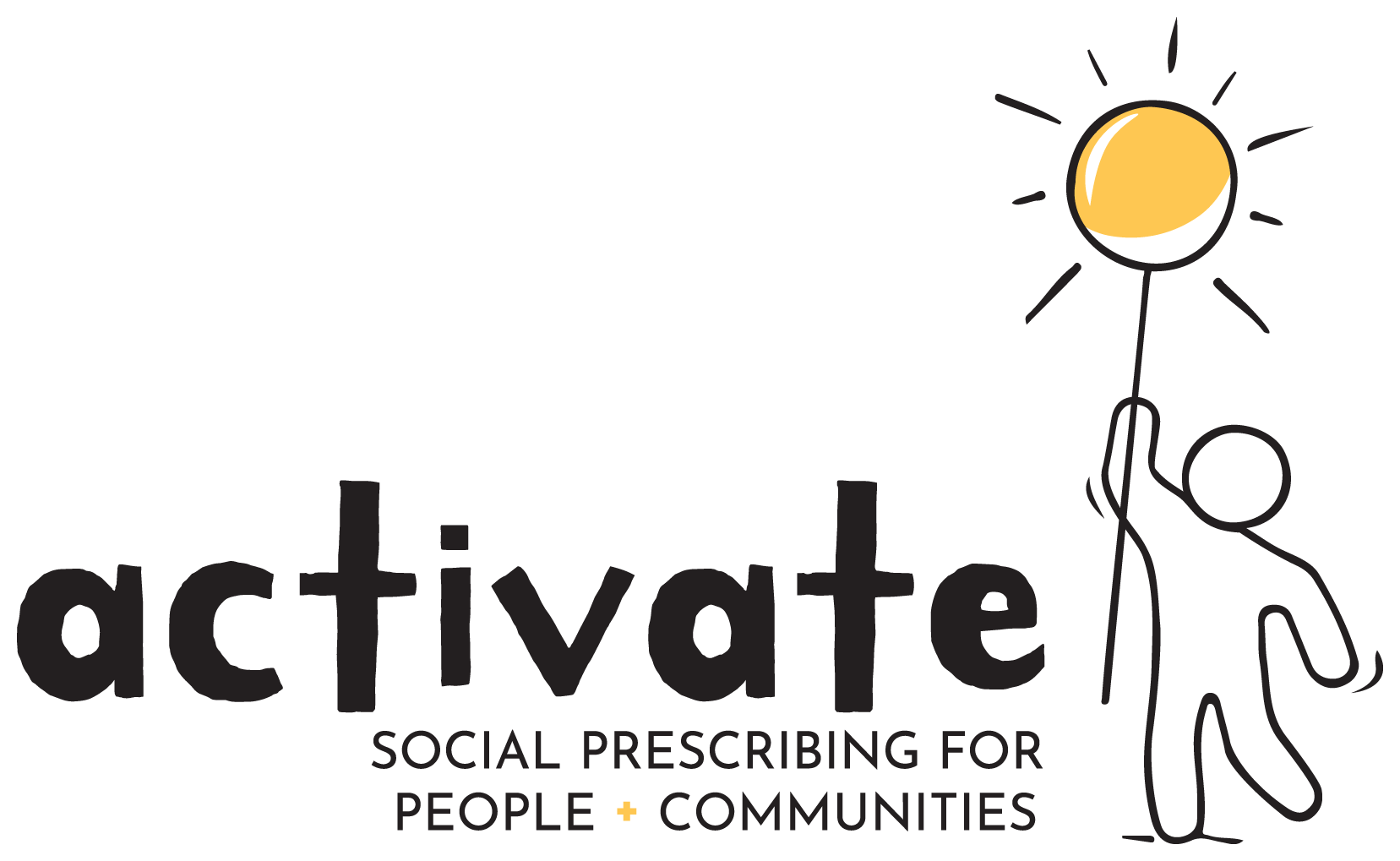 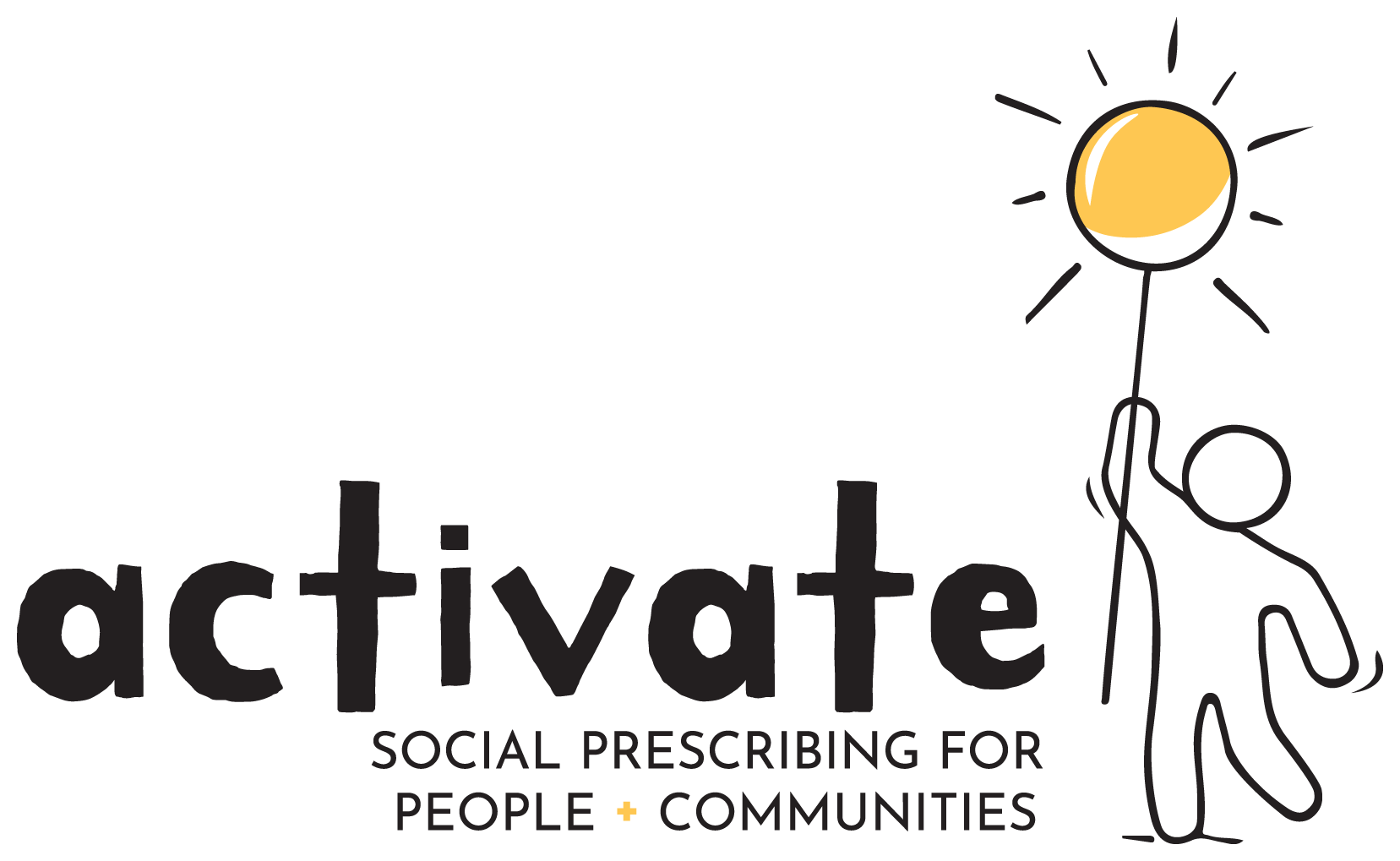 The European Commission support for the production of this publication does not constitute an endorsement of the contents which reflects the views only of the authors, and the Commission cannot be held responsible for any use which may be made of the information contained therein.
This course is brought to you by the Erasmus+ Activate Social Prescribing Project partners who are social prescribing experts and advocates.

We hope this course might inspire you and other Social and Cultural Educators and facilitators to take a look at your work and see if you can bring an element of Social Prescribing into it!
Hope &
 ideas
COURSE CONTENTS
1
2
3
4
Introduction to Social Prescribing
The benefits of Arts & Culture for Health
using creativity can bring people together
A prescription of creativity & ARTS
5
6
7
8
A prescription of culture & theatre
A prescription of music & DANCE
Resources & tools for cultural organisations
Takeaways& future planning
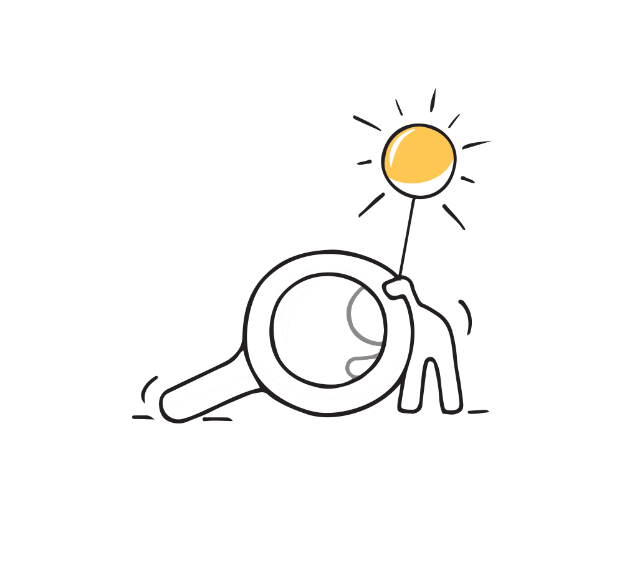 Introduction to Social Prescribing
What, why, where and how? 
The role of Social and Cultural organisations as facilitators in Social Prescribing
Social Prescribing is a powerful, proven community mechanism to improve the physical, emotional, mental wellbeing of adults by connecting you to non-medical community-based sources of supports. 

This resource focuses instead on embedding health and wellbeing (via social prescribing) in social and cultural community/public settings.
What is social prescribing?
The Role of Social and Cultural Organisations in Social Prescribing
Many Social and Cultural organisations are already involved in social prescribing, but they may not be aware of it. Art galleries, museums and libraries usually offer free admission to members of the public and that breaks down the financial barriers that may have been a deterrent to people taking part in an activity. 

Social and Cultural organisations can offer free tours and workshops, this is a wonderful way of encouraging people to talk about art etc. and also a way for them to meet likeminded people. 
Many art galleries and museums are looking for volunteer invigilators, being a volunteer is a great way to get involved in the community and can give people a focus in life.
important definitions in this course
Health - The WHO defines health as: "a state of complete physical, mental and social well-being, [which] is not merely the absence of disease or infirmity.

 Culture - Culture is defined as the values, beliefs, convictions, languages, knowledge and arts, traditions, institutions and ways of life through which a person or group expresses their humanity and the meanings they give to their existence and development. Culture is that which enables us to be human with others.
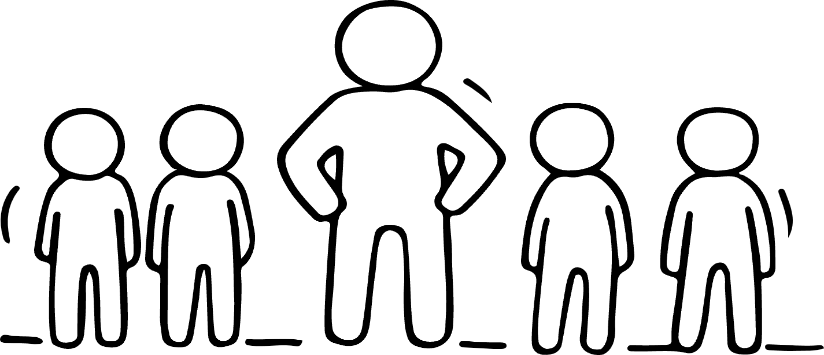 Culture
Health
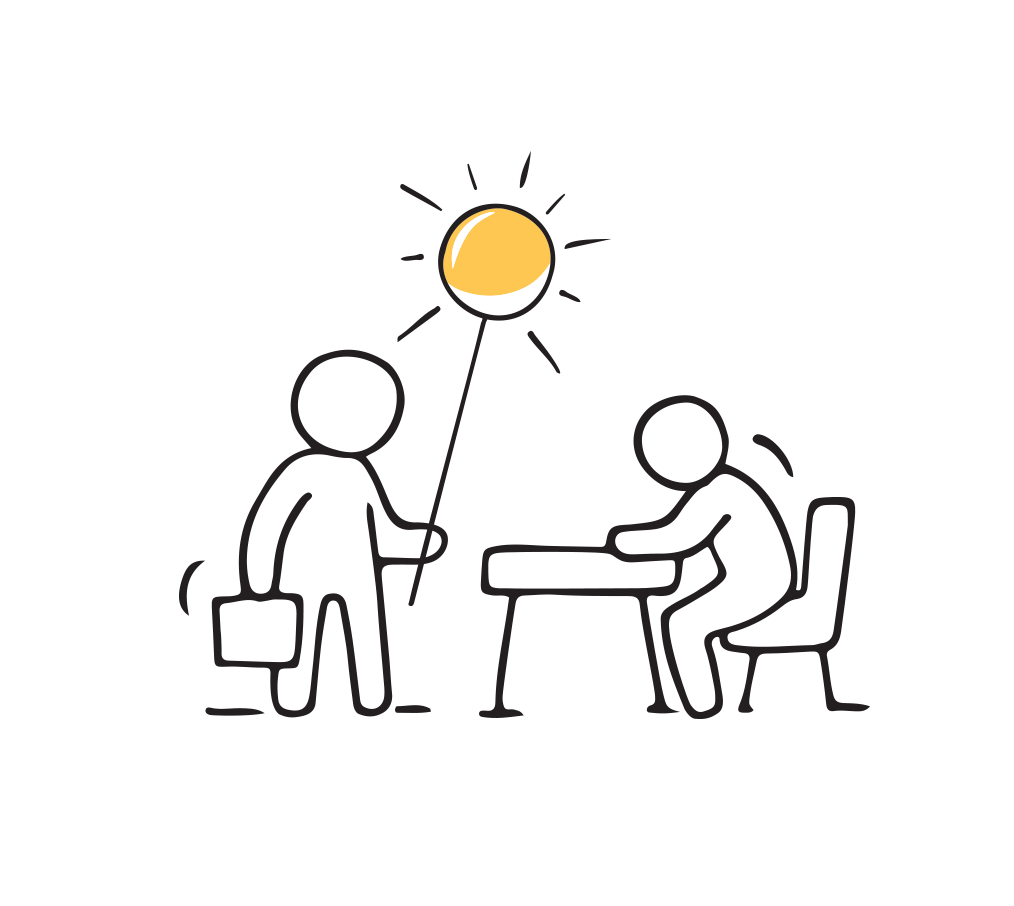 The benefits of Arts & Culture for Health
There are many research studies and testimonies that point to the benefit of arts and culture for health. Let’s take a look at some..
Power/Potential of creative and cultural social prescribing..
According to the Arts Council UK, those who attend a cultural place or event are almost 60% more likely to report good health compared to those who do not.
Did you know that the right to participate in and benefit from cultural life is a human right?
“Everyone has the right freely to participate in the cultural life of the community, to enjoy the arts and to share in scientific advancement and its benefits.”


Universal Declaration of Human Rights - Article 27
Photo Credit – Myriams Fotos – Pixabay
Therefore, there is a duty amongst Social and Cultural organisations to include and provide services for all, including those suffering from poor mental health and other who might have barriers or fears that affect their engagement.
INCLUDE 
ME!
Video – The Positive Impact of Art and Creativity on Health
Arts Culture Health and Wellbeing Scotland

The arts and creativity can have an incredibly positive impact on physical and mental health. 

ACHWS is a network providing information and support for anyone working across arts and culture, health and wellbeing in Scotland. 

This video will be of interest to other countries of organisations thinking of replicating a similar project.
13
Source: https://www.creativescotland.com/explore/read/stories/features/2021/arts-culture-health-and-wellbeing-scotland
Research insights– The Positive Impact of Art and Creativity on Health
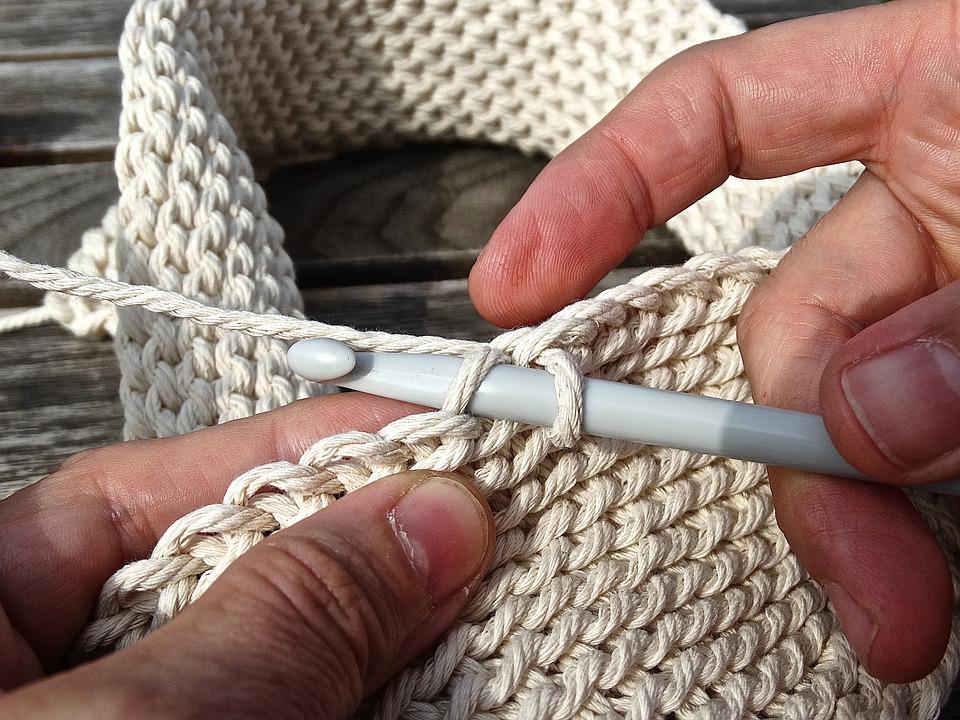 Dr Pippa Burns is a medical researcher at the University of Wollongong, and her paper Happy Hookers examined the effects of crocheting on wellbeing. 

After surveying more than 8,000 crocheters, Burns found that 89.5% of respondents reported the practice made them feel calmer, while 82% felt happier.
Photo credit  Pixabay
Source: https://www.theguardian.com/lifeandstyle/2021/jul/02/happy-hookers-how-prescribing-creativity-might-help-wellbeing
14
Research insights– The Positive Impact of Art and Creativity on Health
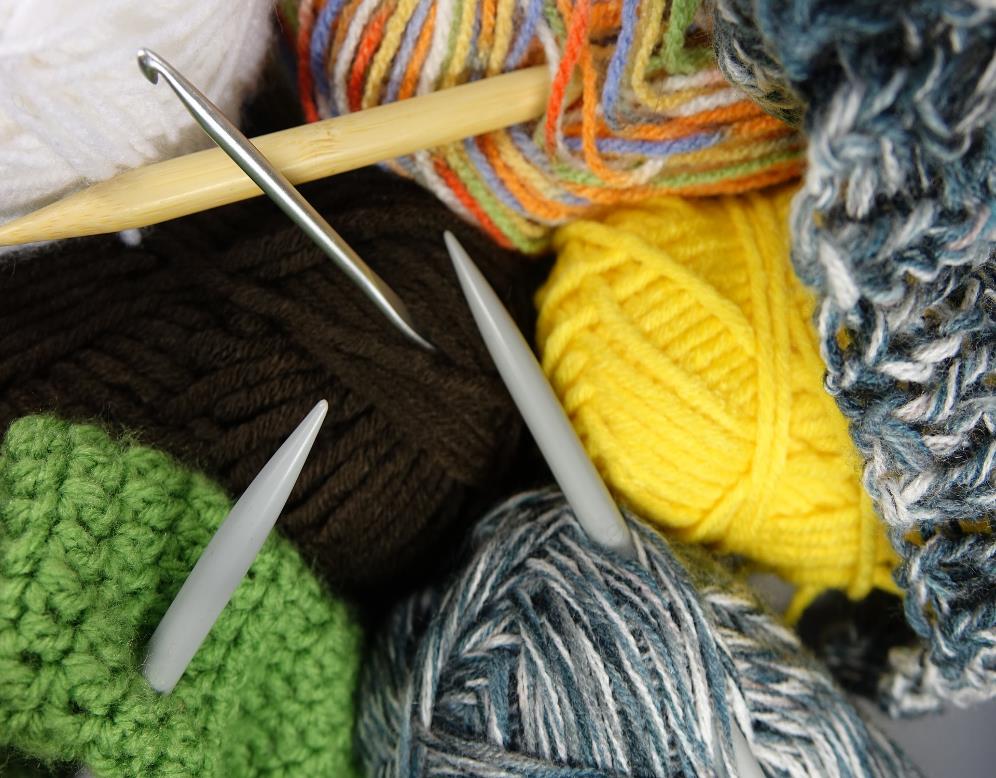 Image credit Semevent – Pixabay
In a survey carried out by Stitchlinks and Cardiff  University of over 3,500 knitters from 31 countries –
81% felt happier after knitting, 54% felt happy or very happy, fewer than 1% remained sad.
Excitingly and significantly, this translated across to those withclinical depression.
The most significant finding was that the more frequently people knit (>3x week) the happier and calmer they feel.
15
Research insights– The Positive Impact of Art and Creativity on Health
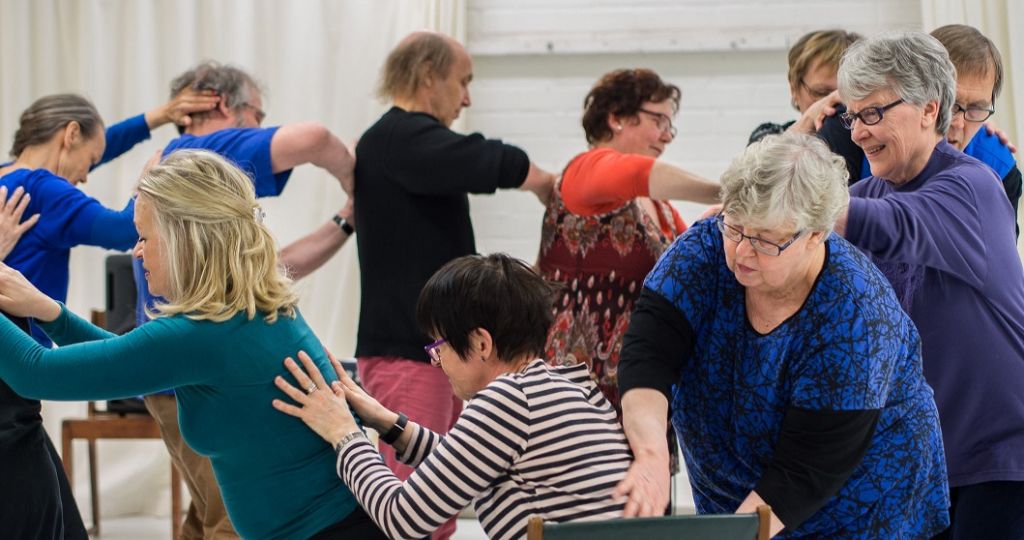 Research has shown that arts and art activities can:
 improve the results of medical treatment and alleviate physical and psychological symptoms
 reduce the need and use of anxiolytic medication, painkillers and sleeping pills
 help alleviate loneliness and social isolation
 prevent and reduce negative emotions, such as anxiety, depression and sadness; and
 help people cope with mental health issues.
Photo: Teijo / Pirkanmaa 2016. PiiPoo – accessible centre for art and culture.
Find out more here: https://taikusydan.turkuamk.fi/en/frontpage/arts-for-well-being/
16
The Positive Impact of Art and Creativity on Health
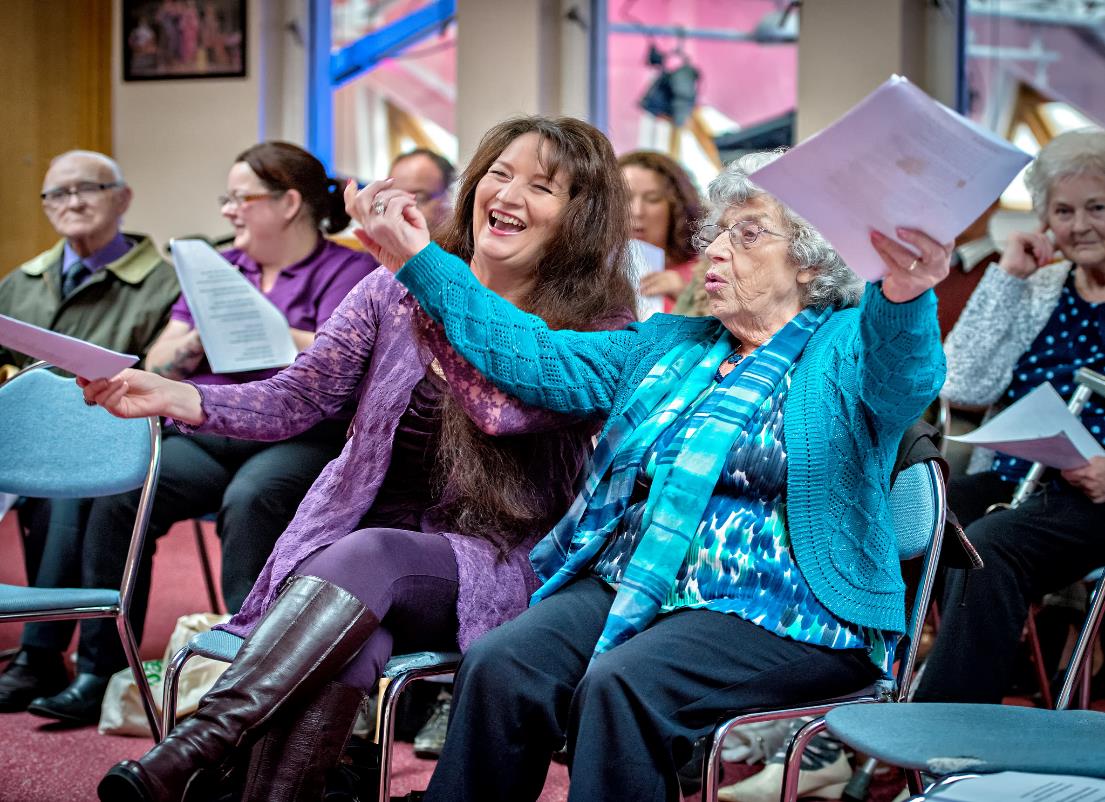 Social prescribing clearly has a role to play in alleviating a range of wellbeing conditions and it can help lead to more fulfilling and enjoyment in life.  Broadening access to the arts should be a core part of this – it’s good for patients, good for staff, and good for the health care system.  

“To create a healthy, happy, meaningful life for everyone, we have to recognise the power of artists, arts organisations, museums and libraries in healthcare and beyond.” – Art Council UK
Singing session for people living with dementia. 
Photo © Anthony Robling
Source: https://www.artscouncil.org.uk/blog/what-can-culture-do-healthcare-0
17
using creativity can bring people together
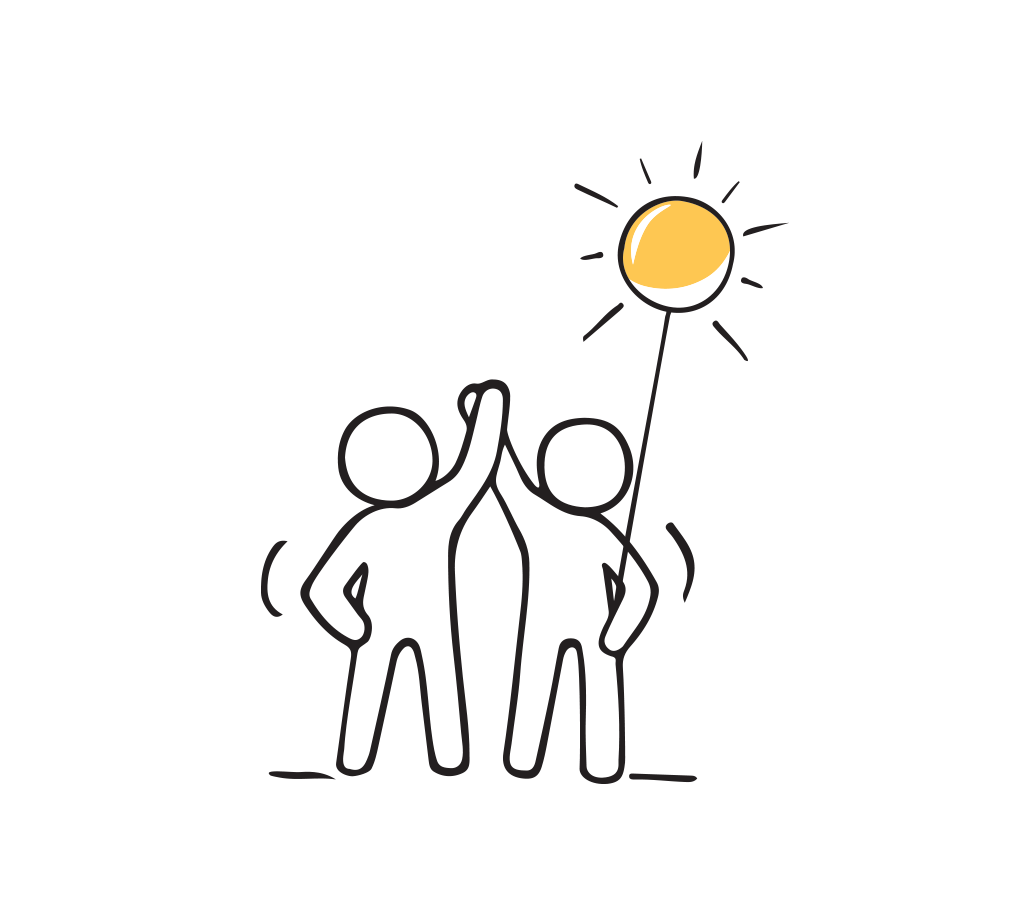 Creativity engages and frees the mind allowing people to share ideas, make friends and change the way we think. Appreciating and engaging with different cultures can give us a new perspective and build intercultural connections.

Article: https://www.youth.ie/articles/why-is-creativity-important-and-what-does-it-contribute/

Listening to a concert or taking part in an art workshop can help to change the way you think.


It can help you relax and connect with other people.
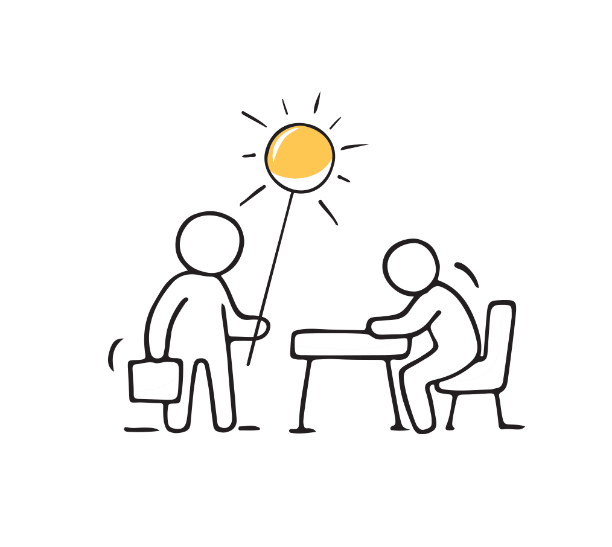 19
Video: social prescribing and arts  activities
John McMahon, Head of Education at the Royal Society of the Arts (UK),  explains how social prescribing can ensure that more people benefit from activities at libraries, museums, theatres and other arts venues.
CLICK
TO VIEW
Source: https://youtu.be/SDo_UiyKyEY
A prescription of creativity & arts
In this section, we delve little deeper into how art and health can and do go hand in hand.
The benefits of creativity
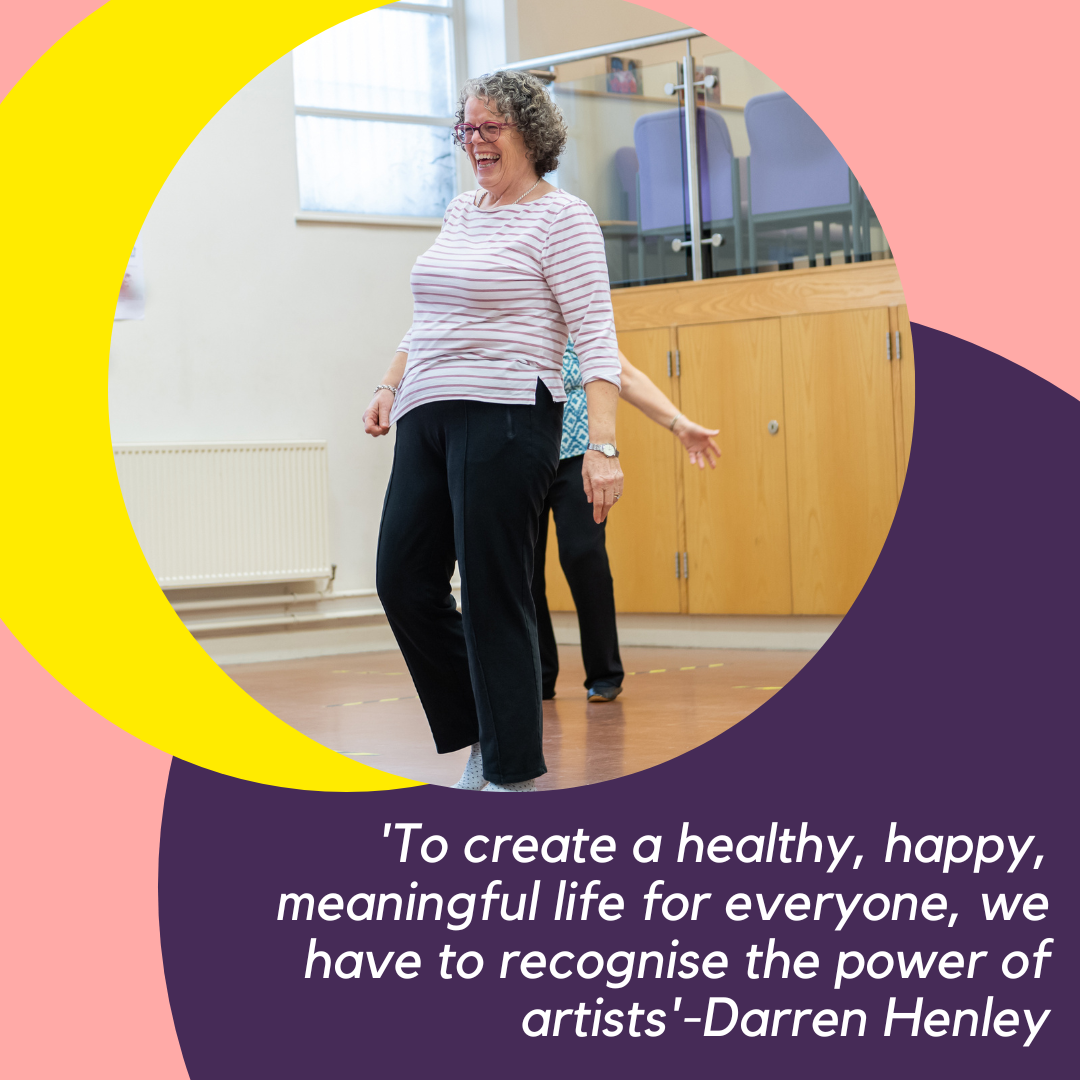 Creativity in all its forms is an essential part of being human and vital for wellbeing.  More research is needed, but a series of high-quality studies are emerging which show the health benefits of cultural activities – whether that’s picking up a book, visiting a museum or joining a choir.  

A recent influential Parliamentary report, Creative Health, found that one arts on prescription project administered by the charity Artlift led to a 37% drop in GP visits and a 39% reduction in hospital admissions.  This produced a net saving of £216 per patient.
Source: https://www.artscouncil.org.uk/blog/what-can-culture-do-healthcare-0
22
Video – Using Arts and Creativity to Transform the Community
B-Arts, is a participatory arts and theatre company based in the UK. They use arts and creativity to transform people's lives, the places in which they live, and their community.
CLICK
TO VIEW
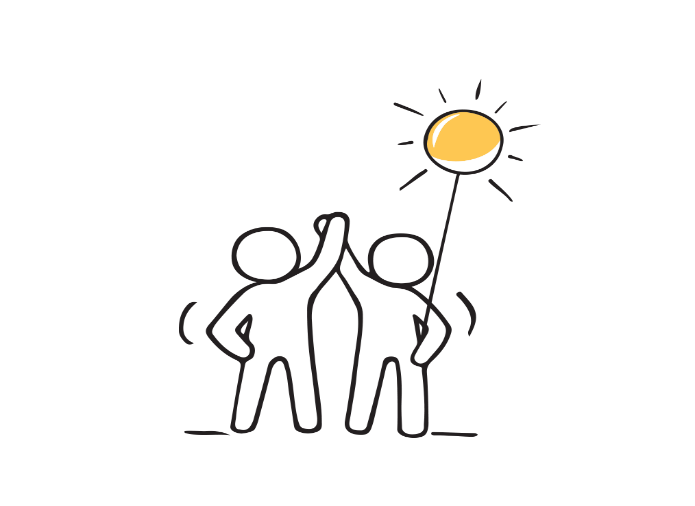 Source: https://esmeefairbairn.org.uk/latest-news/b-arts-using-art-and-creativity-transform-community-stoke/
23
“Creativity opens the mind.
A society that has lost touch with its creative side is an imprisoned society, in that generations of people may be closed minded. It broadens our perspectives and can help us overcome prejudices.”

- The National Youth Council of Ireland
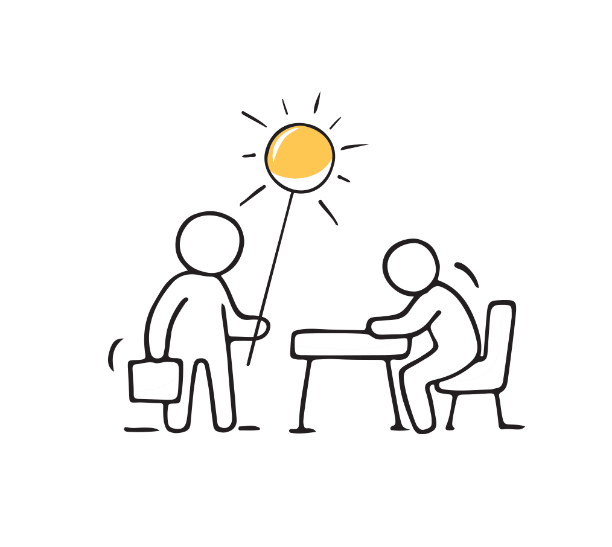 24
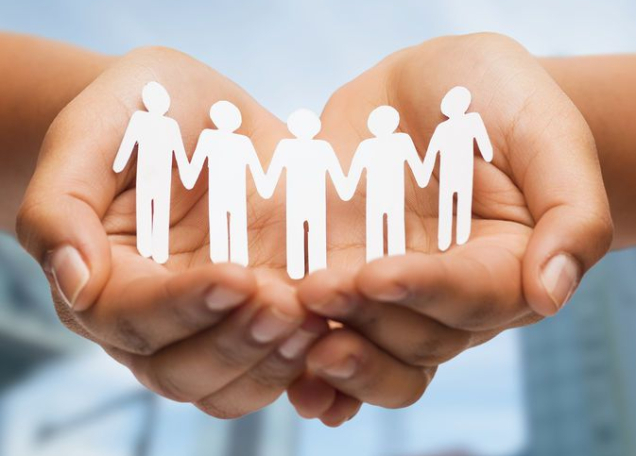 Connecting the sectors Arts, Culture and Health.

Art and health can and do go hand in hand. Art therapy can allow people to express they way they are feeling without the need for words. 

The same applies to music therapy etc.

Even if the person is just observing a play, a concert, or viewing artwork, it can give them space from the issues they may be dealing with in everyday life.
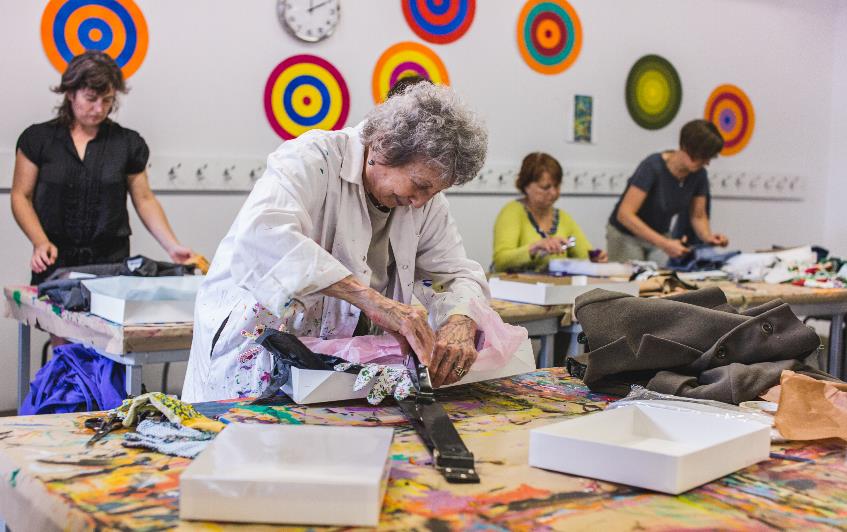 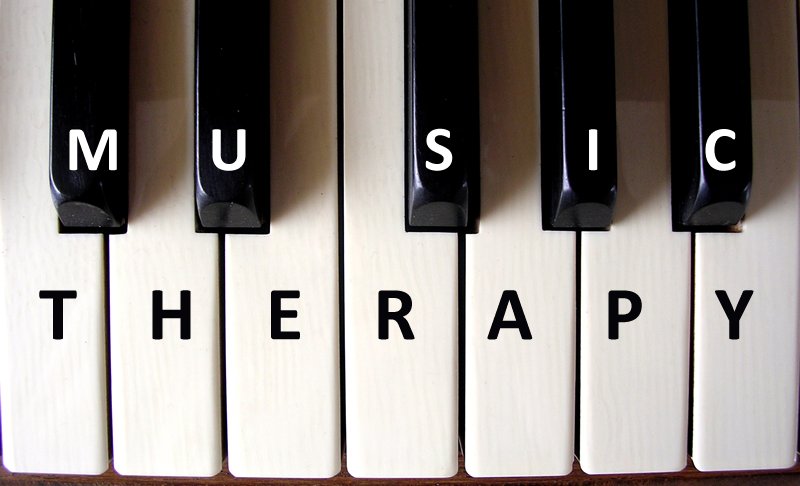 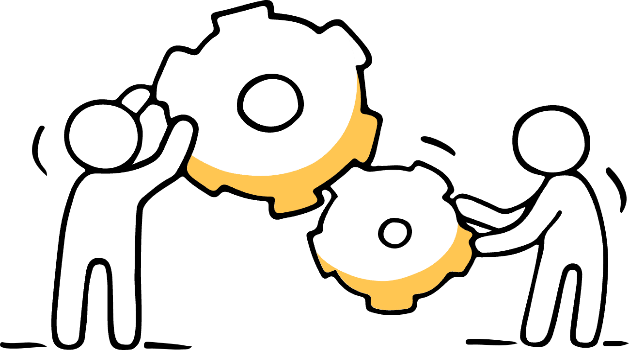 Case Study – Flourish Social Prescribing. Mayo, Ireland
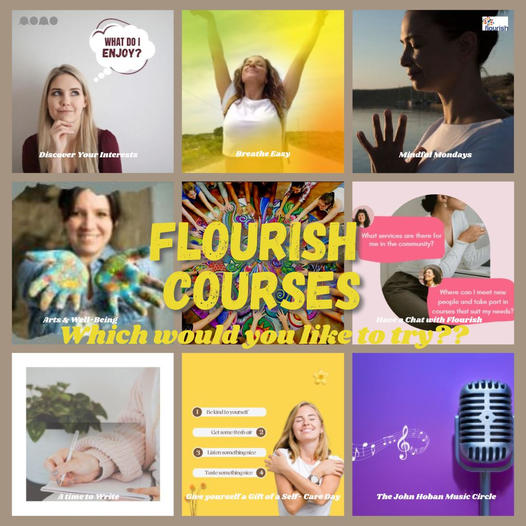 The Flourish Social Prescribing service in Mayo, Ireland run an Arts and Wellbeing workshop series. Through developing a love of music, writing, poetry, craft making, movement art etc. Flourish helps people to enhance their sense of joy and improve their health. 

Their workshop series offers participants a chance to dip their toes in the water with a range of creative arts activities. This is an opportunity to meet new people in a relaxed and enjoyable setting and to learn how connecting with our creative side can add surprising new dimensions to our lives and give us practical wellbeing tools to bring into our daily lives. 

Classes include poetry, art, drumming, movement, needle-felting, and more.
Source: https://www.facebook.com/TFCCastlebar/
26
Insight from POLE Culture & Santé, France
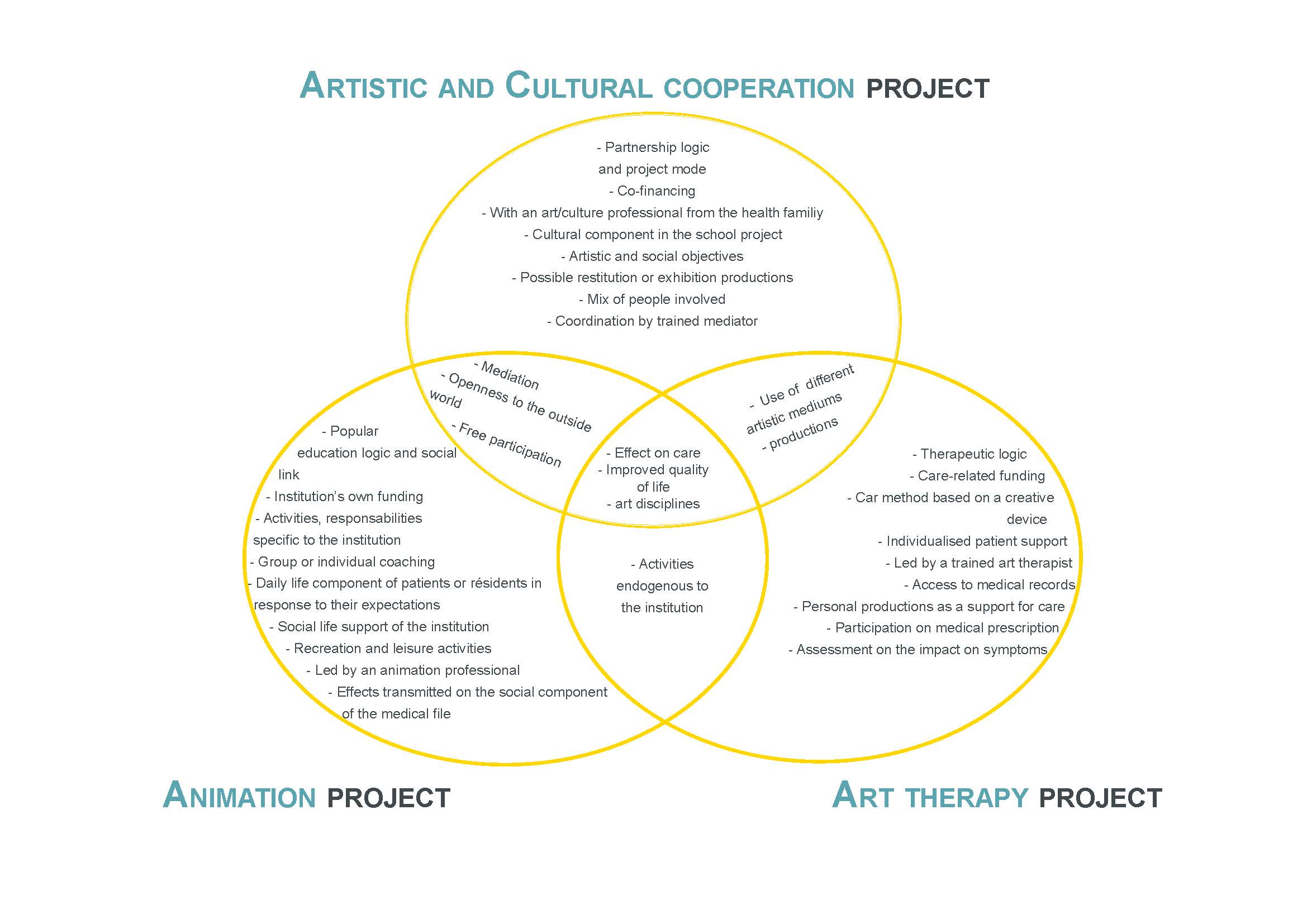 The Culture & Health Pole is an independent cooperative that acts as a link between cultural professionals and health professionals to promote the creation of cooperation projects in the Nouvelle-Aquitaine region in France. 

This diagram represents the common and divergent points between the approaches of art therapy, socio-cultural animation, and cooperation between culture and health.
Source: https://culture-sante-aquitaine.com/
27
Case study: Art & Craft Social Prescription – a roadmap in Northern ireland
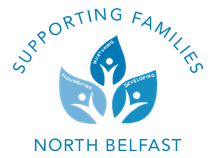 Healthy Living Centre partnership approach to family support operating as a holistic care pathway across 3 tiers of Hardiker Modelhttps://onlinelibrary.wiley.com/doi/abs/10.1111/cfs.12683
Results speak for themselves:
‘When things go the wrong way now, I have a whole group of people who help me see that it is normal, and the world is not against me.”
“I re-discovered ME”
Key Role Family Support Worker
Programme enabling “all ability” participation
Key Factor”Lived Experience of poor mental health”
https://wellcome.org/news/lets-talk-about-lived-experiences-mental-health-challenges
Modules 4-6
Modules 1-3
SFNB seeks to build trusting relationships with families often struggling with adverse circumstances connecting  them to  appropriate services
A distinctive form of knowledge which builds on and subtly differs from existing terminology, to engage a wider audience and range of perspectives.
Community led intervention enabled a sensory and creative experience with the support of their peers.  In addressing self esteem & self worth it has shifted the power back to the individual.
Works with families on 1-1 basis to identify and devise a care plan to meet specific needs. Recurring theme was “no time for themselves”
Mandela Printing
Paper Quilling
Home made bath bombs
Allowing those with limited experience to be immersed from the beginning and start to develop confidence
Home made soap
Felt making
Needle felting
VIDEO: Social Prescribers curating an Art Exhibition
Social prescribing link worker Ellie Moseley discovered that many of the service users had an interest in the arts. 

She decided to connect with art galleries and the social prescribing clients curated the ‘What Lies Behind’ art exhibition.
CLICK
TO VIEW
Source: https://www.gponline.com/social-prescribing-patients-curate-art-exhibition-leading-cornish-gallery/article/1738119
29
Case Study – Nature Inspires – Creating Art from Nature
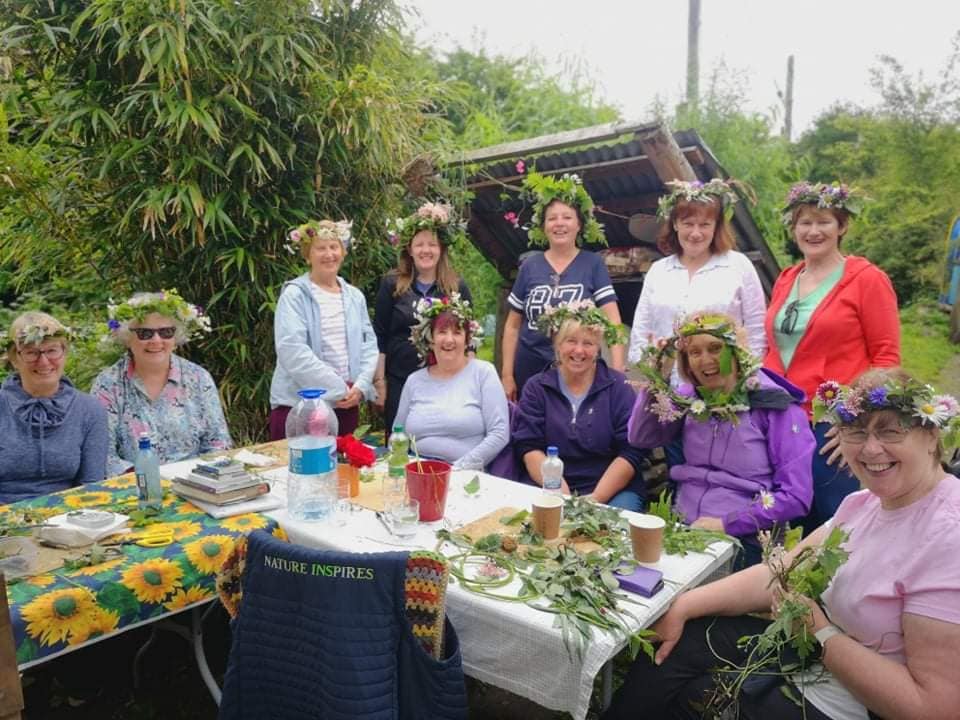 Nature Inspires is located in the North West of Ireland and hosts workshops around nature. 

The workshops are tailor-made to the needs of the group including:
Making flower crowns from wildflowers
Creating art inspired by nature
Telling stories around the heritage of the area
Foraging for food and creating teas
Exploring the landscape 

Creative workshops like these are a great way to relax, and to meet new people.
30
Source: https://www.facebook.com/natureisbestflorist.blogspot.ie
Social Prescribing – HOW AN ART CLUB HELPED A LADY REBUILD HER HOME
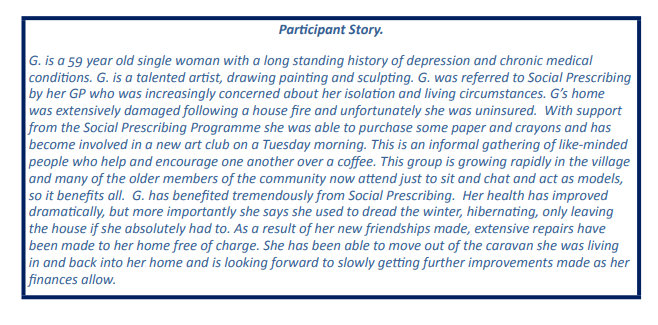 This participant story shows the impact social prescribing can have and the wide scoping benefits it can have. 

Donegal Social Prescribing has an evaluation of their pilot programme which took place in 2015. The testimonial is just one of those featured in the paper.
You can read the full report here:https://www.hse.ie/eng/services/list/4/mental-health-services/nosp/research/reports/donegal-social-prescribing-evaluation.pdf
31
Video: how the arts can help treat chronic pain and cognitive decline
“activities like going to museums, galleries, the theatre, concerts…We also find that these activities are associated with a lower risk of developing dementia.’

In this video, Daisy Fancourt PhD in Psychoneuroimmunology, Senior Research Associate, University College London details the effect arts have on our well-being, the correlation between reading fiction and health behavior and how arts can treat chronic pain and cognitive decline.
CLICK
TO VIEW
Source: https://youtu.be/_iBaF7y9msQ
32
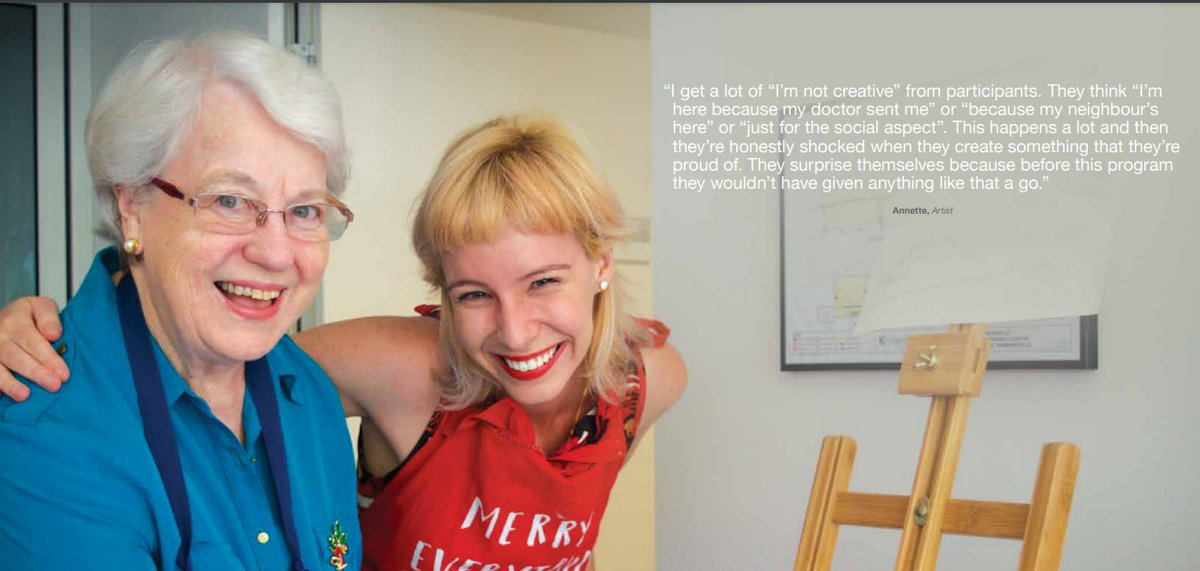 Let’s take inspiration from Australia: Arts on Prescription
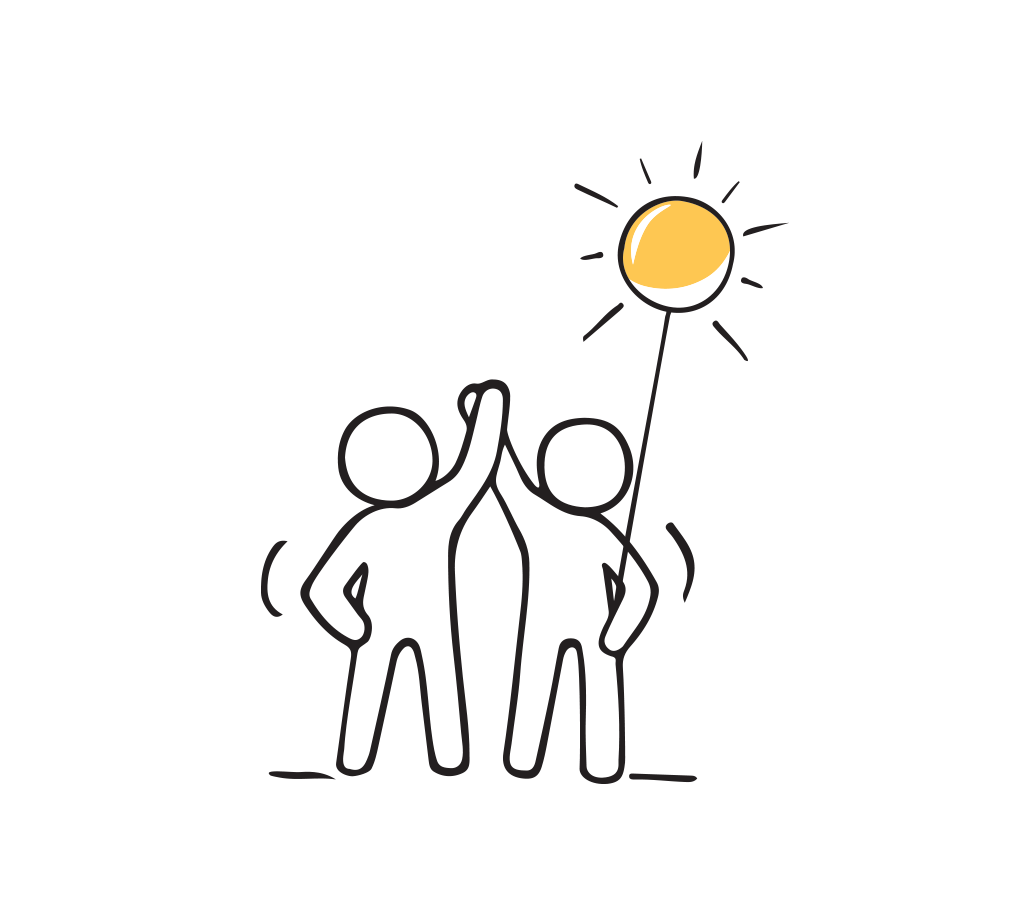 Arts on Prescription is a fun, engaging and practical program where experienced artists work with small groups to help participants explore their own creativity and learn new skills, while at the same time focusing on specific health and wellness needs. Although this project was aimed at older people, it could also work well with all ages.
Source: https://www.hammond.com.au/arts-on-prescription-sector-guide/file
33
The medical profession has come a long way in recognizing the healing benefits of art. My hope is that someday the arts will be considered as significant in everyone’s lives as breathing fresh air, eating clean foods, and performing physical exercise.
“
“
Renée Phillips
Renée Phillips founded The Healing Power of ART & ARTISTS in 2015. She is founder and director of Manhattan Arts International www.ManhattanArts.com
34
Case Study – Crafting Workshops, Take some inspiration from Let’s Craft NI
Let's Craft NI works with community groups and women's organisations throughout Northern Ireland. They offer a range of health and wellbeing programmes through the medium of crafting. Their programmes support positive mental health and mindfulness, whilst encouraging creativity and lifelong learning. There are so many great health benefits to crafting and working with your hands, with research providing evidence of the positive health benefits, including the positive benefits to our mental health.Let’s Craft NI crafting programmes are aligned with the recommended 5 Steps to Positive Mental Health. Their activities are designed to boost confidence, enhance skills and learning, provide a sense of achievement, and encourage mindfulness and wellbeing.
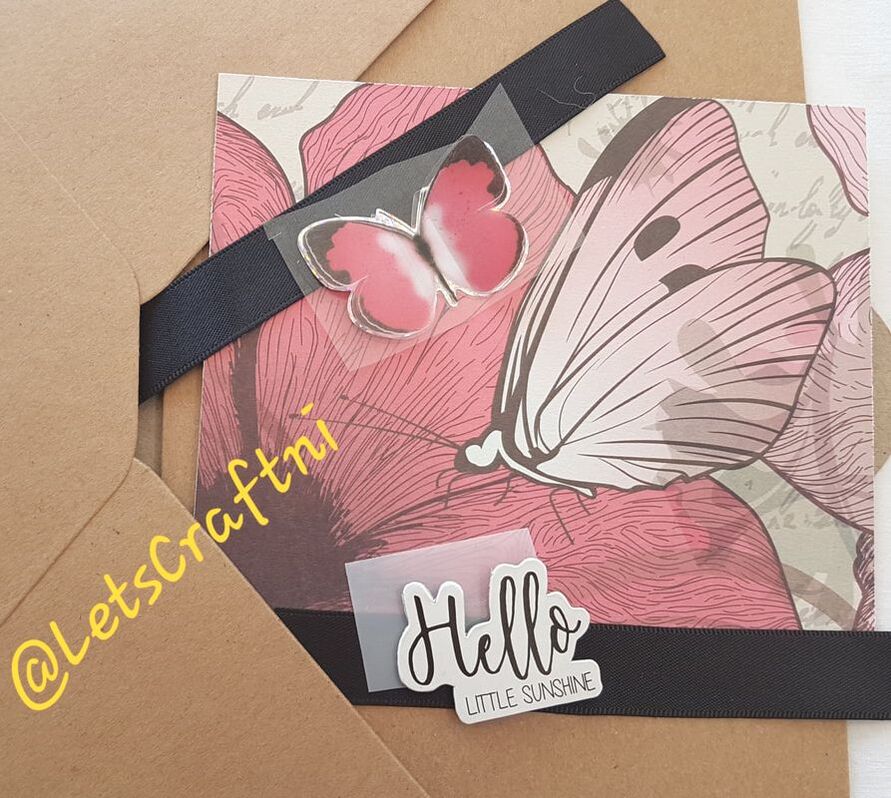 Source: https://www.letscraftni.com/womens-organisations.html
35
Research Paper – Using Arts as a Form of Social Prescribing - Light in Dark Places
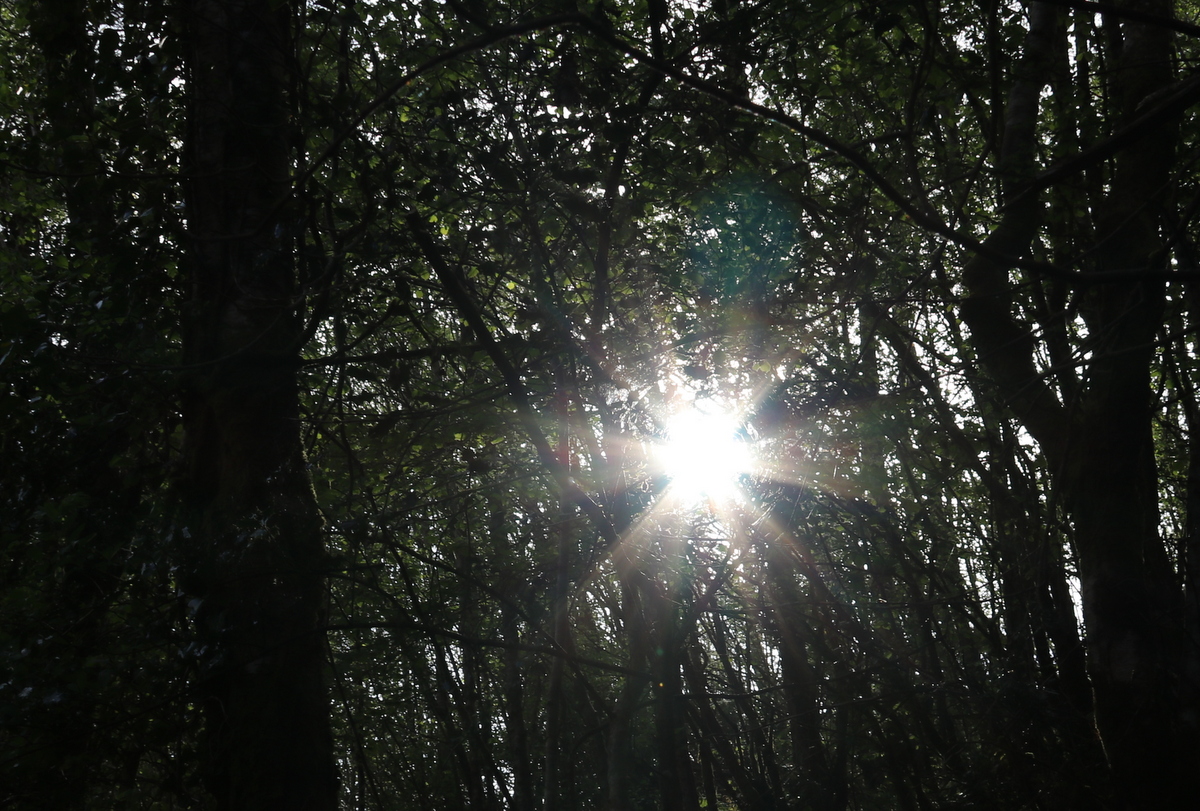 ‘Light in dark places’: exploring qualitative data from a longitudinal study using creative arts as a form of social prescribing

Participant reactions demonstrate that the programme provided a range of personal and social benefits rarely considered or explored in comparative studies. The analysis suggests participants were able to self-manage aspects of their health-related conditions and were able to make progress towards a better physical and/or mental health.
Source:www.tandfonline.com/doi/full/10.1080/17533015.2018.1490786
36
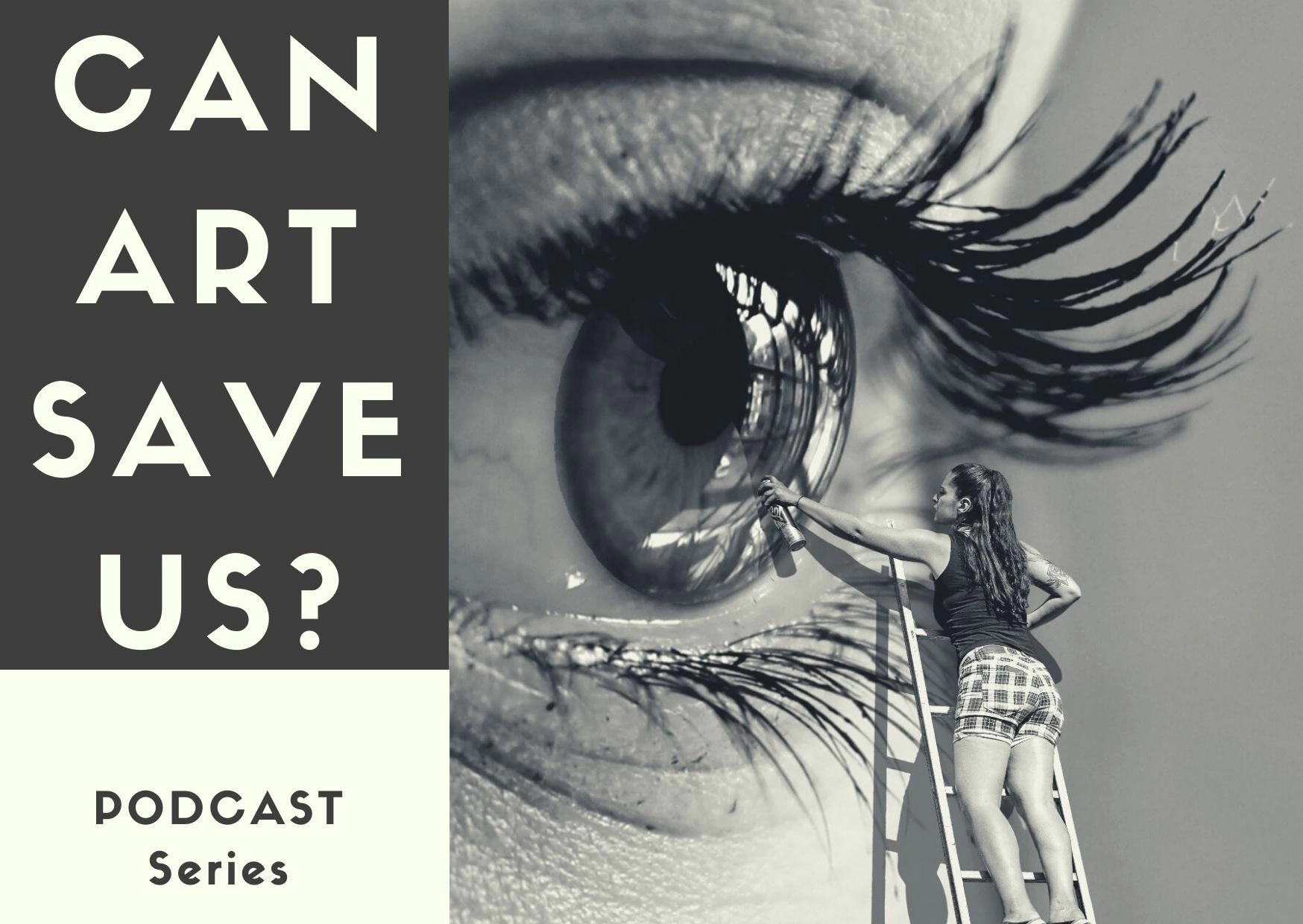 Interested in learning more?
Can Art Save Us?  Is a podcast that features diverse and award-winning artists about the role of curiosity and courage in their lives and work that offer wellbeing benefits for all of us

https://canartsaveus.podbean.com/
37
A prescription of culture & theatre
In this section, we look at some examples of social prescribing the wider areas of culture, including theatre
Social Prescribing and Culture on Prescription
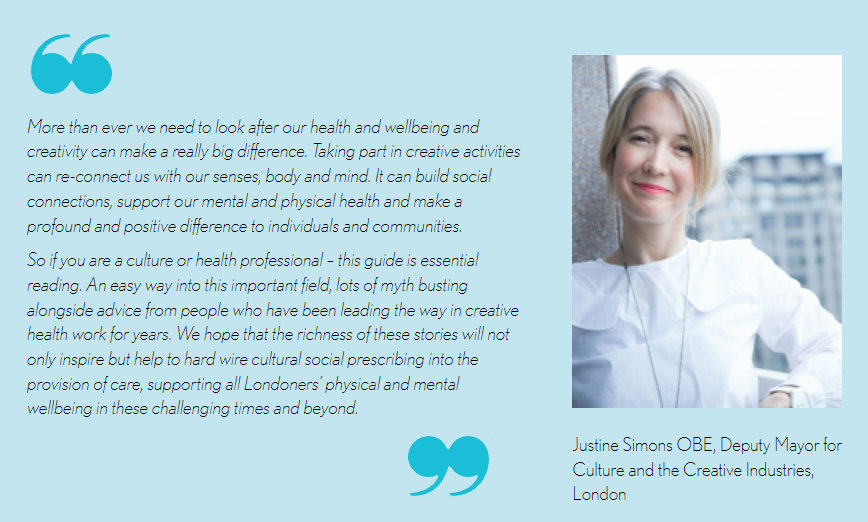 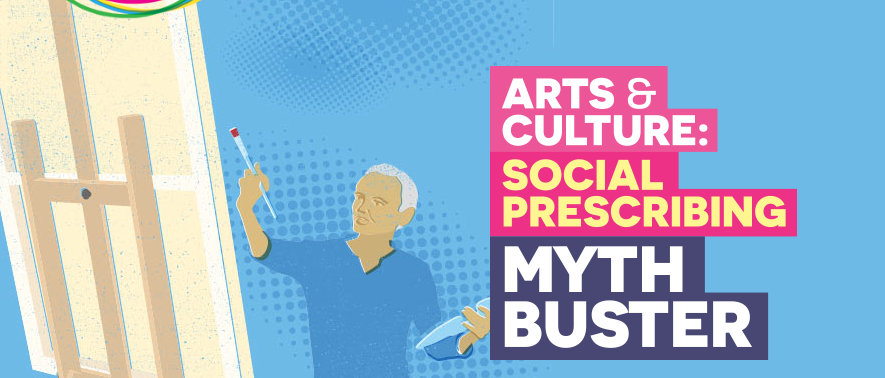 Culture on Prescription is a website focused entirely on Arts and Culture for Social Prescribing. You can download their Myth Buster and find out more on their website: https://cultureonprescription.org.uk/
39
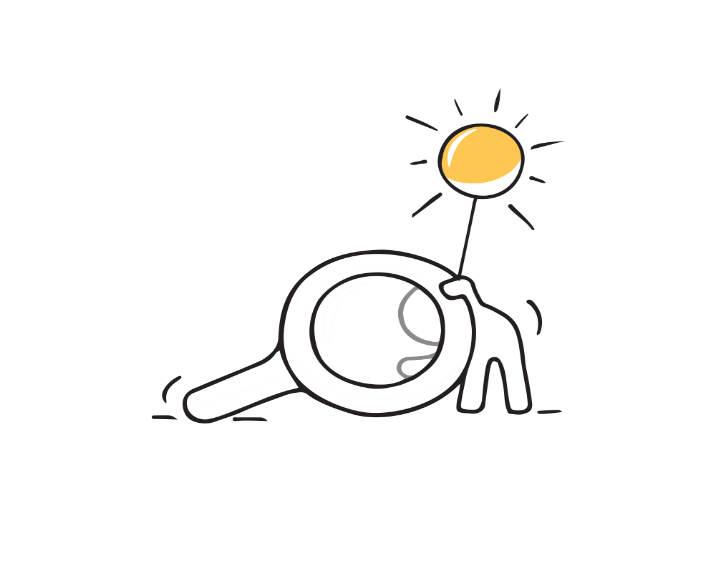 Case Study – Cultural Companions
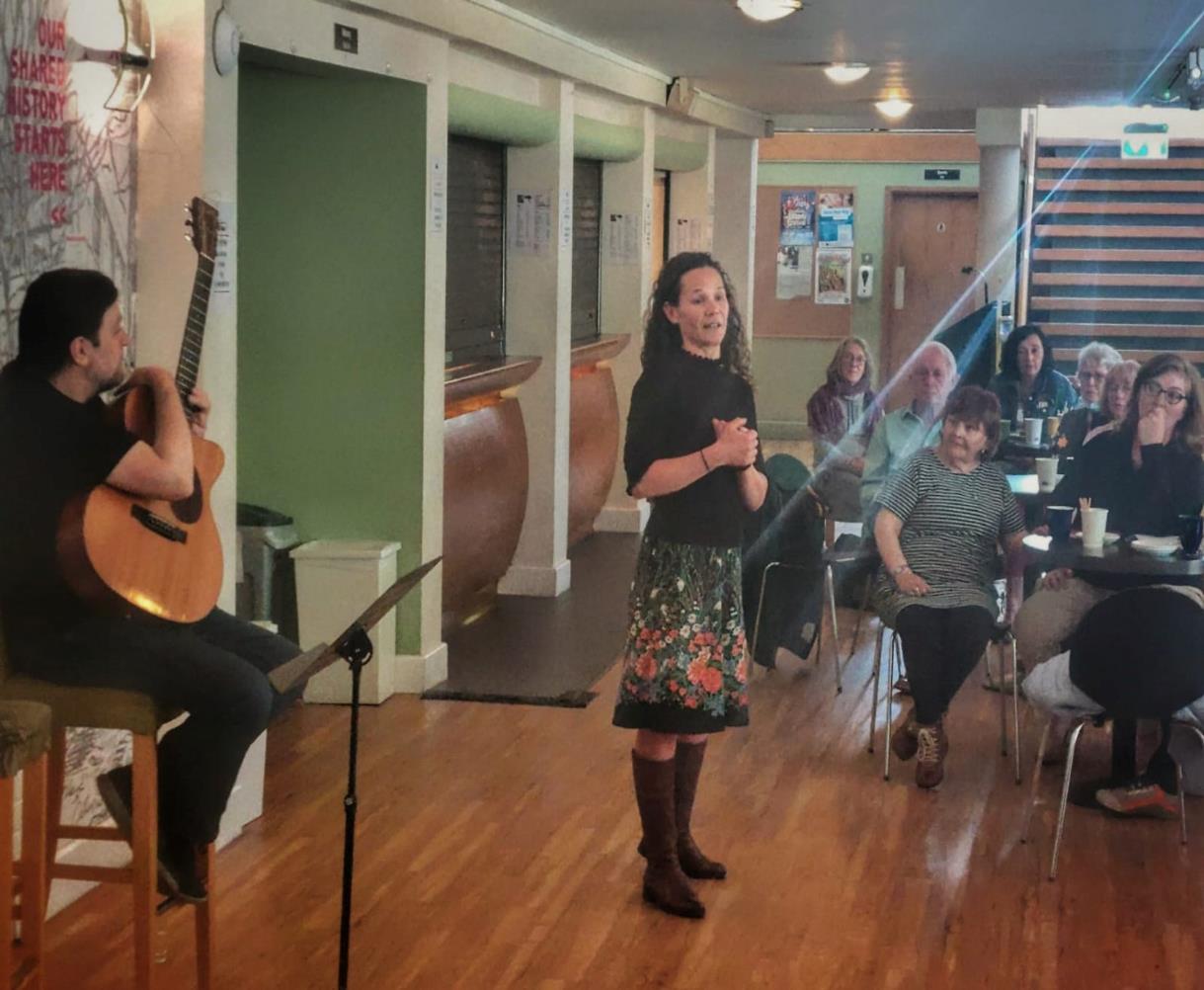 The Hawk's Well is a 340 seat theatre in Sligo, North West Ireland. Hawk’s Well Cultural Companions was an initiative set up in 2019 with the aim of providing increased opportunities for older people to engage with Sligo’s vibrant cultural and arts scene by setting up a network of people who would accompany each other to cultural events at the theatre.

Cultural Companions is a network of like-minded people interested in arts and culture who can accompany each other to cultural events. This is a great way for people to meet new people with shared interests.
Source: Cultural Companions - Hawk's Well Theatre Sligo (hawkswell.com)
40
Social prescribing at the Library in the UK
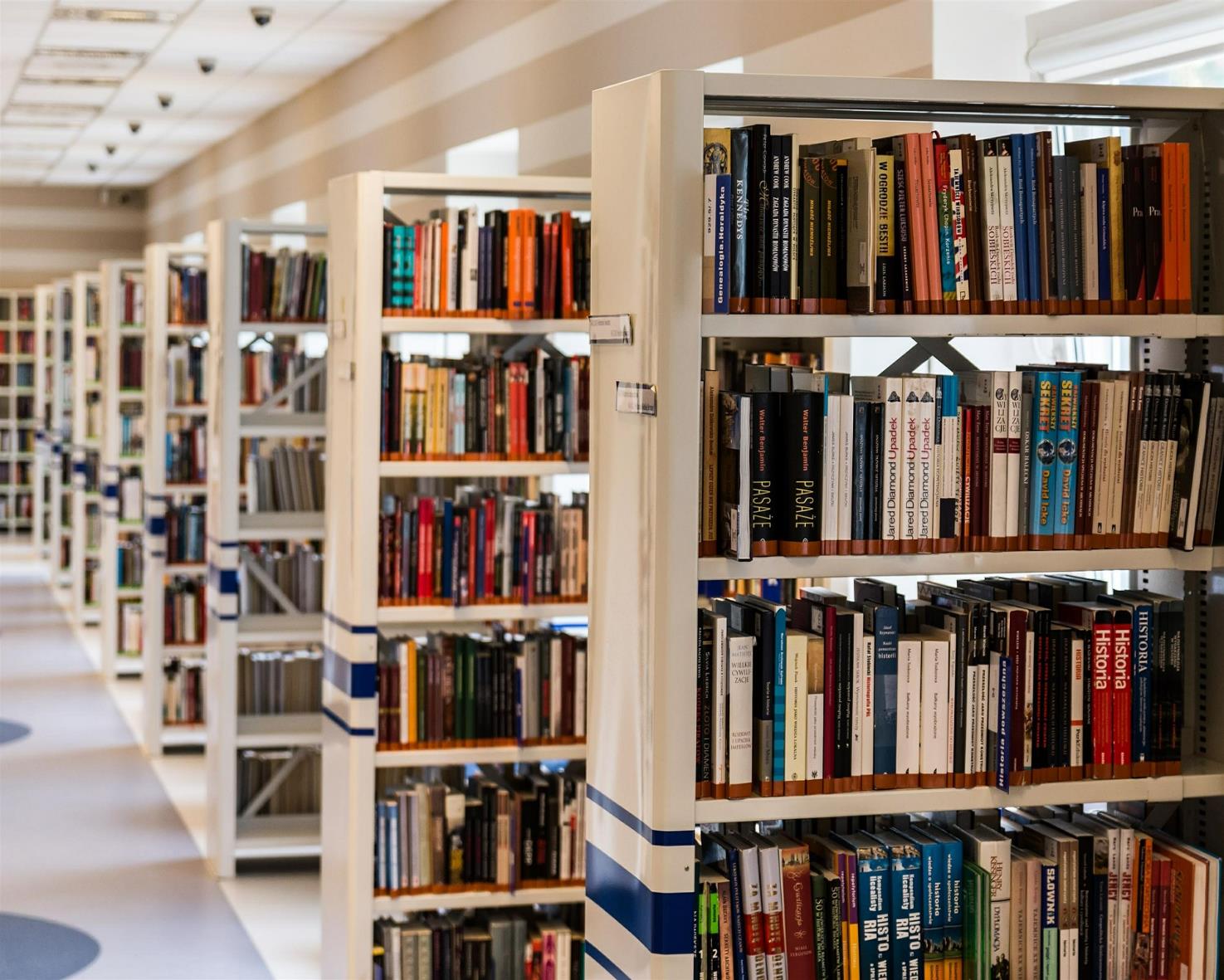 Many best practices of social prescribing come from the UK. In Essex, the Connect Well in Essex programme has trained librarians and volunteers to signpost people directly to community groups and activities. Suffolk Open Space is another place, a relaxed group where you can meet new people, have a chat and make new friends.
Photo credit Michael Jarmoluck – Pixabay
Source: https://socialprescribingacademy.org.uk/the-power-of-the-arts-and-social-activities-to-improve-the-nations-health/ , NHS England » Social prescribing at the library
41
Social prescribing at the Library in the UK
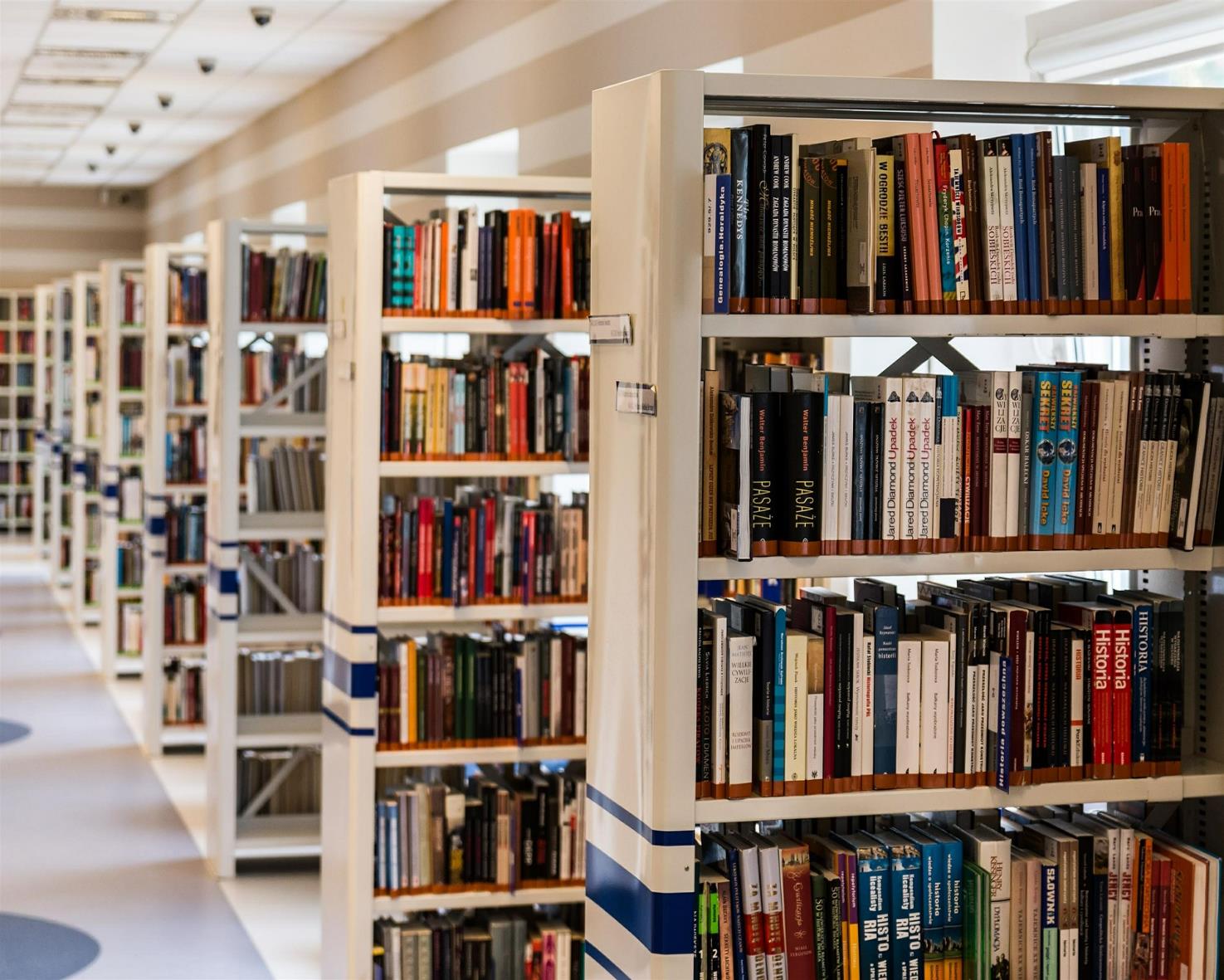 ‘Books on Prescription’ is available in many public libraries in the UK. 

This provides book tips for young people struggling with anxiety or depression or adults living with particular long-term conditions, often linked to reading clubs where you can discuss common experiences and explore solutions.
Photo credit Michael Jarmoluck – Pixabay
Source: https://socialprescribingacademy.org.uk/the-power-of-the-arts-and-social-activities-to-improve-the-nations-health/
42
A prescription of music & dance
In this section, we explore the power and potential of music and dance in social prescribing.
The Connection between Music and Wellbeing
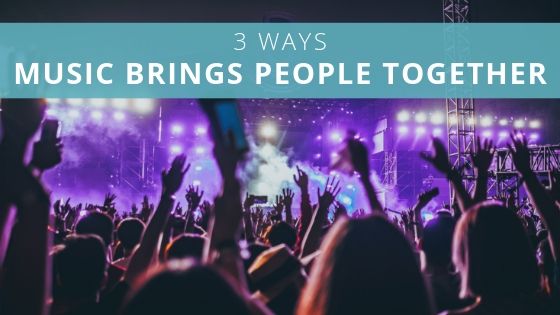 We all know the positive impact that music can have on our mood, but this article digs deeper and looks at the ways that music can build connections. 

Creative Community for Peace have written a blog post which explores 3 ways that music can bring people together:

Music is a vehicle for expressing and sharing emotions
Music allows people to bond over an experience
Music is a vehicle for sharing our own culture and experiencing others
Read the full article here: https://creativecommunityforpeaceblog.com/3-ways-music-brings-people-together/
44
Case Study – The Grand Tour of Waltz 3 DAY Artistic residency
For 3 days, the EHPAD (Establishment of Accommodation for Elderly Dependents) of Cerizay La Cressonnière welcomed the team of the "Grand Tour de Valse", choreographic and musical project initiated by the Aléa Citta Company, as an extension of the companionship with the association Voix & Danses.

This project was part of the approach linking culture and health carried out by the association Voix & Danses and receives the support of the Conférence des financiers, the Agglo2B, and the DRAC via the territorial action contract of artistic and cultural education.
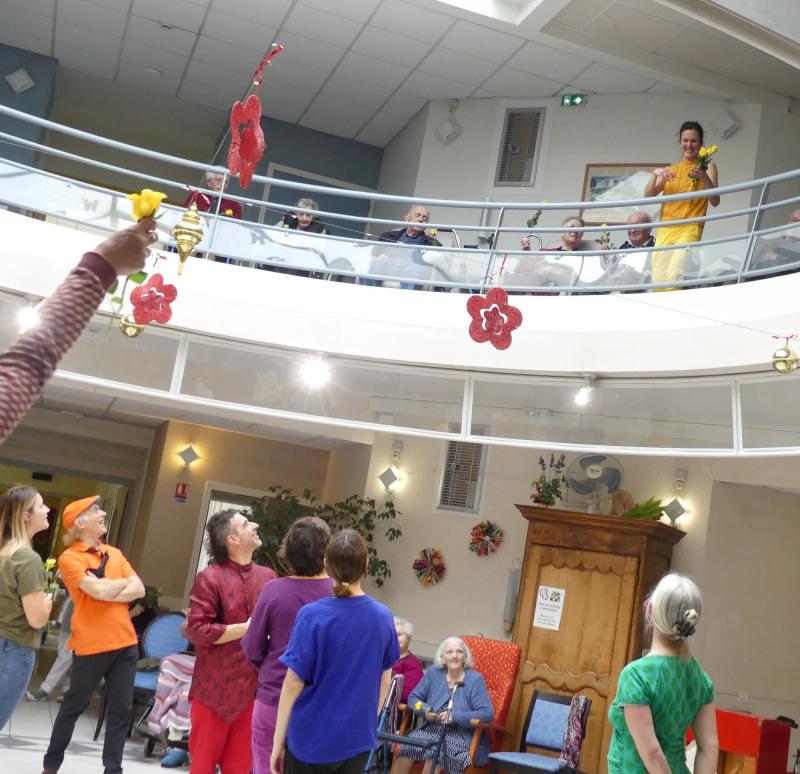 Source: https://culture-sante-aquitaine.com/vos-projets/le-grand-tour-de-valse-cie-alea-citta-association-voix-danses-212/
45
Case Study – Earthsong Camps
Earthsong Camps aim to create an environment that allows people to connect with themselves and others in a positive way through the sharing of music, movement, new and ancient wisdom and healthy lifestyle options. Earthsong Camps encourage a sense of wild playful creativity and peaceful spiritual awareness, exploring wonderful music, song and dance from many cultures.

Their hope is that when given the time and space to slow down and focus on what nourishes us, we are more able to notice what is lovable about ourselves and others.
CLICK
TO VIEW
More information: https://www.earthsong.ie/
46
Case Study – Music and Social Prescribing, A musical Break
Every month, at the Ateliers Cord'Ages in Poitiers, France people with loss of autonomy meet musicians for a Musical Break. It is a regular meeting allowing them to discover new sensations and awaken buried emotions. 

The music comes to touch everyone's sensitivity to create an individual and collective experience: precious moments to weave social ties and vibrate in unison.

The musicial break is made possible by a partnership between a health provider Les Ateliers Cord'âges and a cultural provider Nouvelle-aquitaine Chamber Orchestra.
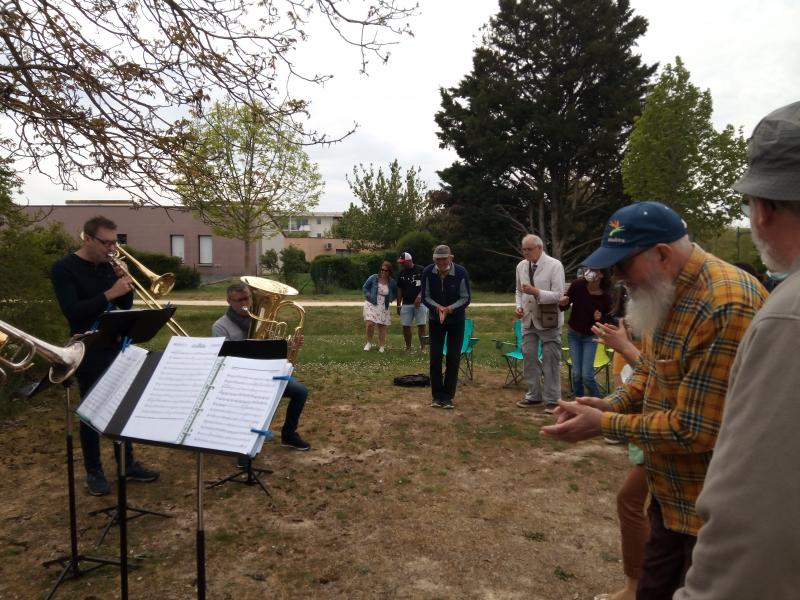 Source: https://culture-sante-aquitaine.com/vos-projets/la-pause-musicale-183/
47
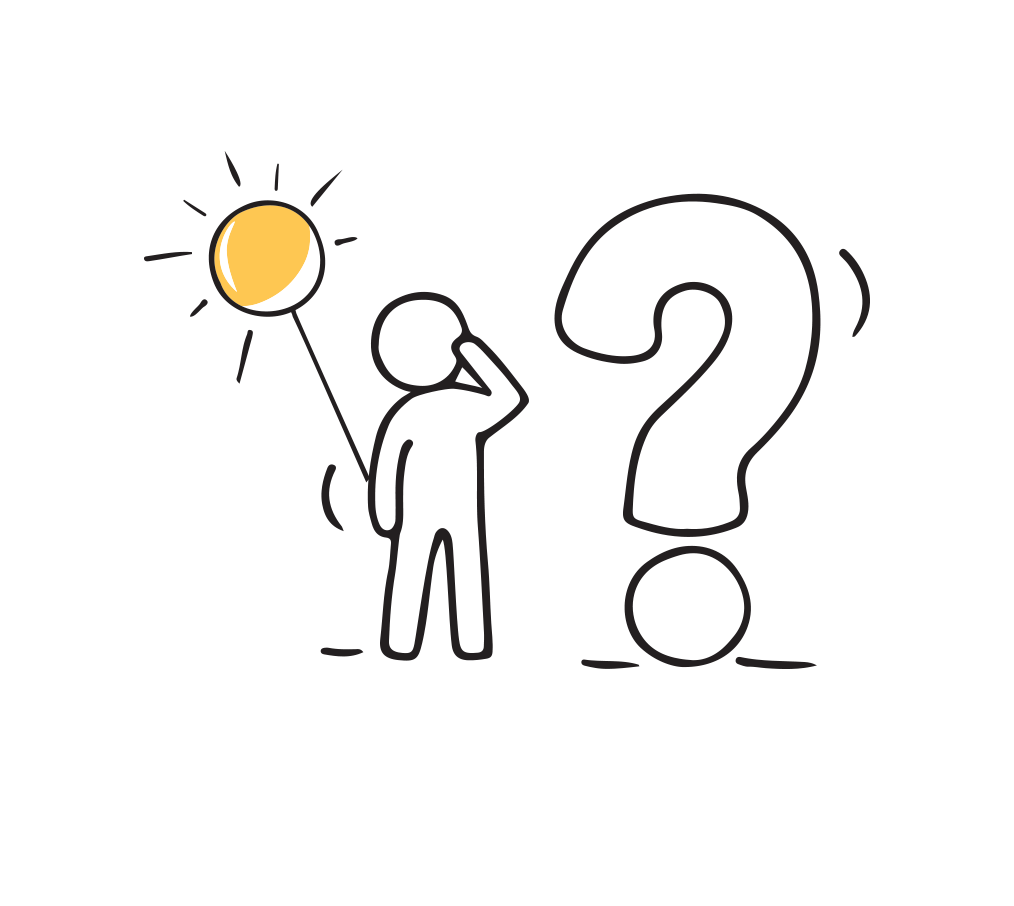 Resources & tools for cultural organisations
In this section we’ll take a look at some ideas that you can use for workshops and group settings. 
It can be an easy way to break the ice and interact with each other if people have an activity to focus on. We suggest you try each of these yourself first, then think about which ones would work best in your social or cultural work setting.
Resource – art is fun website
Art is Fun is a website that has something for everyone - from the complete beginner to the avid art enthusiast. Basically, this is a website for the creative spirit.
You can choose from a variety of tutorials in a range of different styles.
This website will provide hours of free resources for your groups or for yourself. 
https://www.art-is-fun.com/
You can add a little social prescribing to your work by encouraging people to do the Cultural 5
creative exercise: 
Do the Cultural5
Research has shown that arts and culture play an important role in our health according to World Health Organization (WHO)
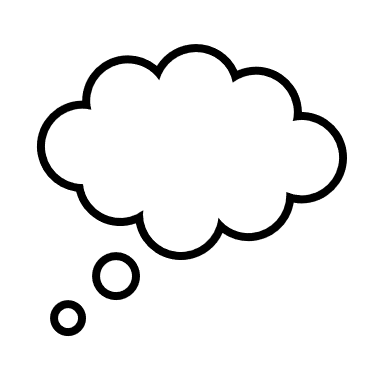 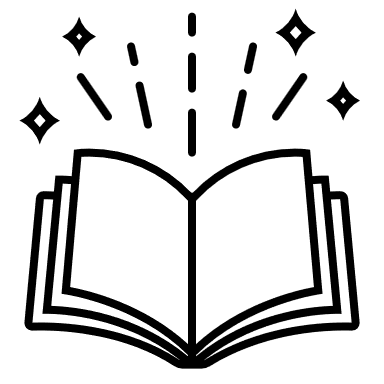 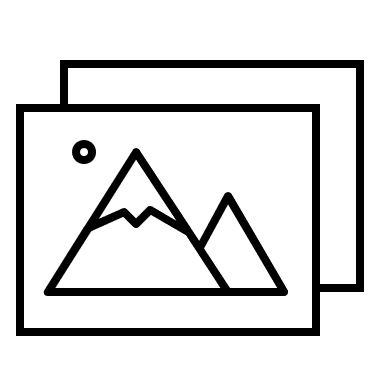 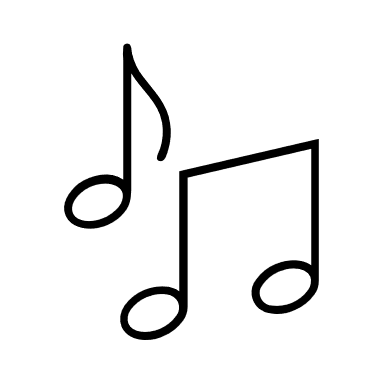 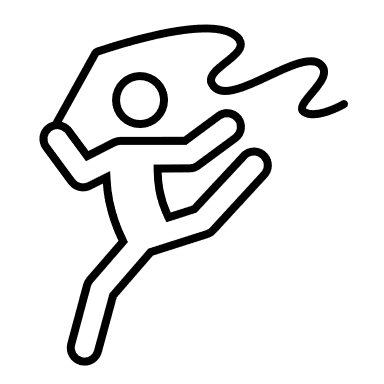 Music - Find a sound or music that matches your mood. Feel the vibrations and let out your emotions.
Movement - Express your mood and emotions through physical space.
Visualize - Close your eyes and formulate a picture. Or pick up a pencil and draw something.
Storytelling - Use all of your senses to describe/WRITE DOWN 3 things that happened to you today.
Connect With Your Environment - Treat it like a museum, take pictures and capture the beauty.
CREATIVE EXERCISE- Hirameki Art
Hirameki is a fun painting technique that stirs your imagination. You will need acrylic paint, pens, pencils or crayons and paper.
List on a separate paper, 3 of your biggest 'superpowers’.
"'Superpowers’ [are] inner resources that we often forget [and are] strengths that we can call upon."
Go back to your painting and using the strengths you listed, pick a stroke or blob for each word, that you feel best represents it.
Dip your paintbrush in paint and create strokes, or blobs, on your paper freely without any control and letting your brush and hand flow. Let your paint dry
Using a pen, crayon or pencil, draw animal or human body parts that will help bring that word to life and once you're finished give it a name..
FINALLY - Take a photo of it and keep it in your phone so next time you feel anxious you can look at it to remind yourself of your superpowers!
Watch to learn more about Hirameki
Hirameki means ‘Flash of inspiration’
CLICK
TO VIEW
Source: https://www.abc.net.au/everyday/space-22-improving-mental-health-through-creative-arts/101052564
CREATIVE EXERCISE: Mindfulness Colouring
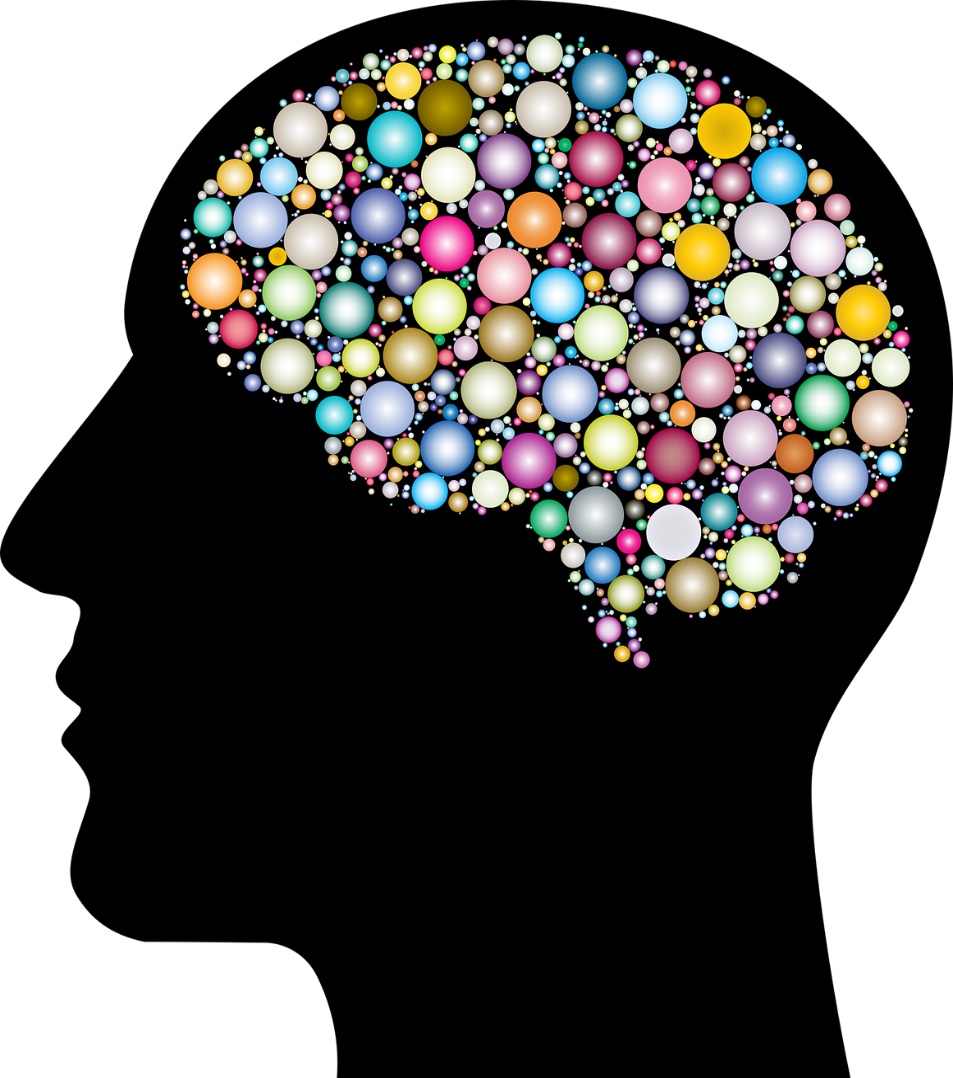 Mindfulness Colouring has taken the world by storm in recent years.
It’s a great way for people to switch off and relax and can also help focus the mind. 

There are a number of websites that offer free downloadable pages and this could be a great resource for a group relaxation session:

https://intrinsiconline.com/pages/printables
https://www.twinkl.ie/resource/us-t-c-1551-mindfulness-coloring-pages-bumper-activity-pack
Image Credit Gordon Johnson – Pixabay
Group activity: Setting Up a Knitting Group – Video
Depending on your social/cultural work, you might considers setting up a knitting group, this short video will give you all the information that you need.

Common interest groups are a great way for people to get to know people in your area, make friends and share skills.
CLICK
TO VIEW
Source: https://www.abc.net.au/everyday/space-22-improving-mental-health-through-creative-arts/101052564
Group activity: setting up a book club
A book club Is a great way to meet new people and make friends. First steps could be made by contacting your local library or community centre to see if they might let you host the club at their venue . Some book clubs take it in turns to host the meetings at members houses.

You only need two people to start a book club, and it can soon build from there.
There’s a really interesting post by Penguin Publishing, that will give you some more information:
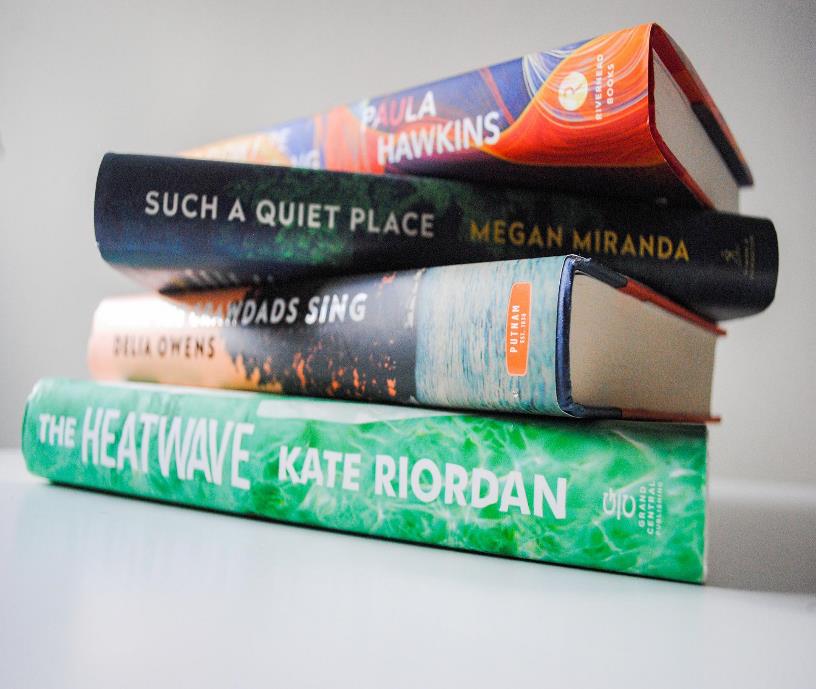 Image Credit rickstefanie – Pixabay
Source: https://www.penguinrandomhouse.com/book-clubs/getting-started/
Group activity: setting up a creative collective
Community Groups could start a Creative Collective. This would be a great way to promote peer-led learning and encourage connections within the group. Ideally each person would have their own area of interest or expertise, and share their skills with the group. 
Collective activities depending on the skills of the members might include: 
Cake decoration
Painting
Woodwork
Singing
Dancing
Drama
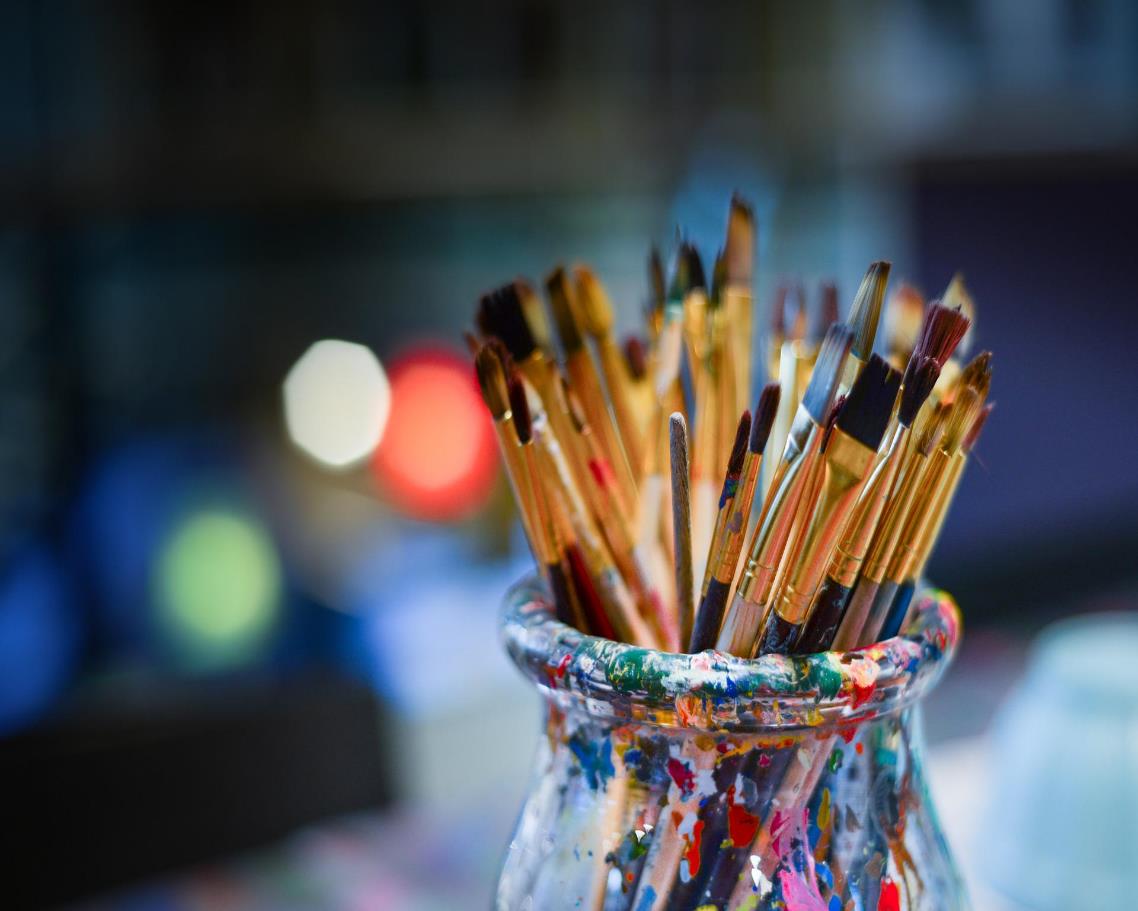 Image Credit – Skitterphoto – Pixabay
Read more about starting a Creative Collective here:https://www.artclubbers.com/blog/2020/6/3/start-a-creative-collective
Source: https://www.penguinrandomhouse.com/book-clubs/getting-started/
Takeaways & future planning
This is a chance for you to reflect on our resource and answer a few brief questions.
What are your key takeaways from this cource?
Do you feel better equipped to think about using your practice as an outlet for Social Prescribing groups?
Would you consider using any of the activities listed in your practice?
Has this resource made you think more about the benefits of art and culture in social prescribing?
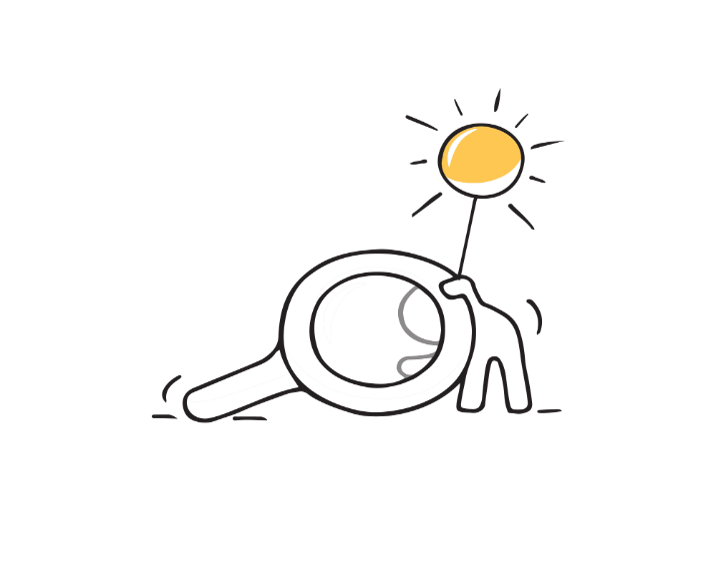 58
Other interesting links for you to explore…
University of Liverpool The Art of Social Prescribing: Informing policy on creative interventions in mental health care
The World Health Organisation Emphasises Link Between the Arts and Mental Health
Discover more art and cultural activities for your health and wellbeing: g.co/artshealth
Thank you engaging with our Introduction to Social Prescribing Course for Social/Cultural Service educators
You can find out more about the Activate Project on the website www.socialprescribers.eu